Presentación
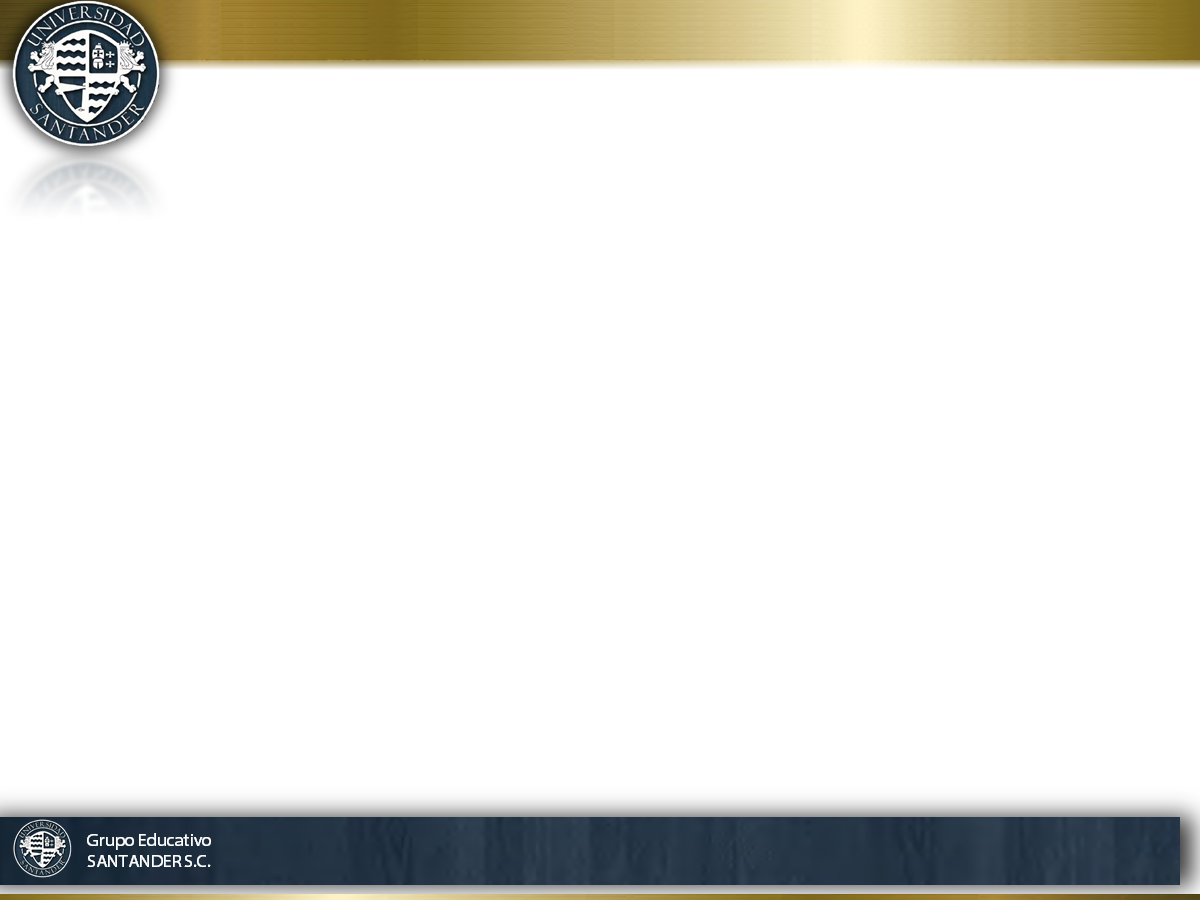 MODELO PEDAGÓGICO
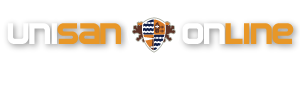 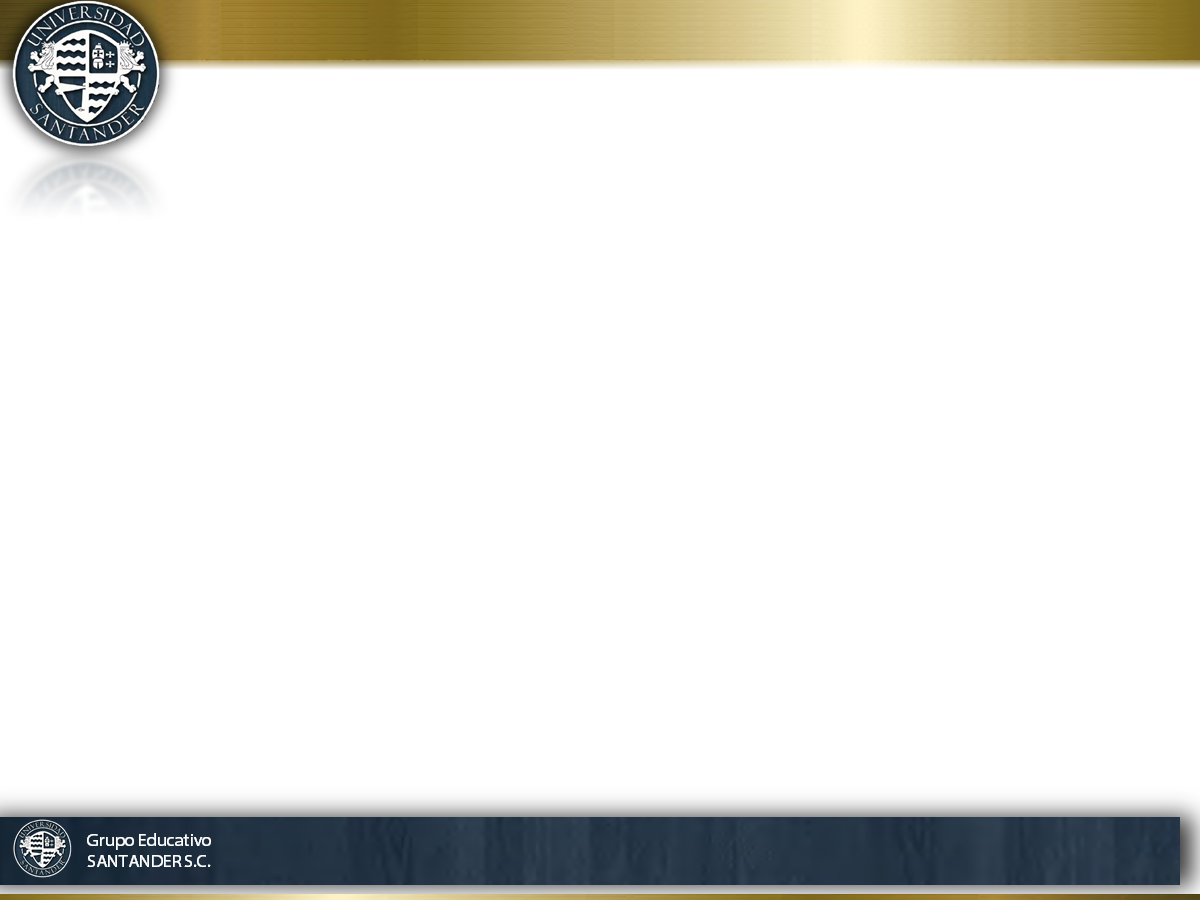 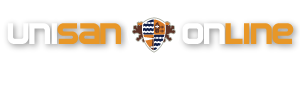 ¿Qué es                               ?
Constituye una propuesta articulada de proyectos  de educación  virtual, elaborados con metodología e-learning o b-learning, a través de programas académicos cuya esencia es el proceso de enseñanza-aprendizaje mediado por redes telemáticas (uso de Internet y otros medios virtuales), con diseños curriculares por competencias, materiales didácticos y actividades de aprendizaje adecuadas a esta modalidad, bajo la conducción de una red de docentes virtuales, que desarrolla  la Universidad Santander para llegar a todos los lugares con necesidades educativas en las áreas de conocimiento que promueve  esta Universidad, a nivel nacional e internacional, con pertinencia y calidad.
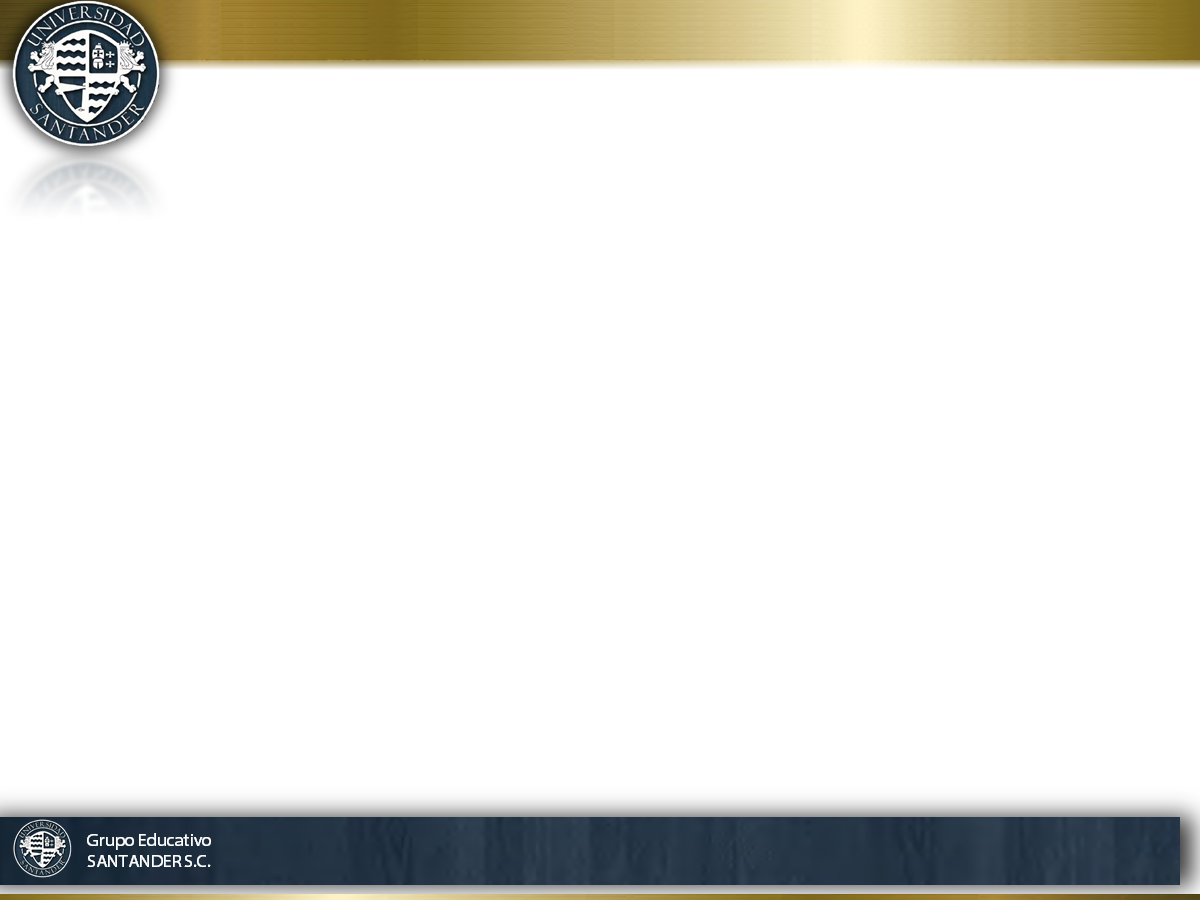 A través de una infraestructura de redes telemáticas con la orientación de facilitadores virtuales.
Se fundamenta en un proceso de enseñanza-aprendizaje virtual por competencias con metodologías e-learning y b-learning
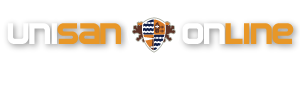 Espacio Virtual de E-A
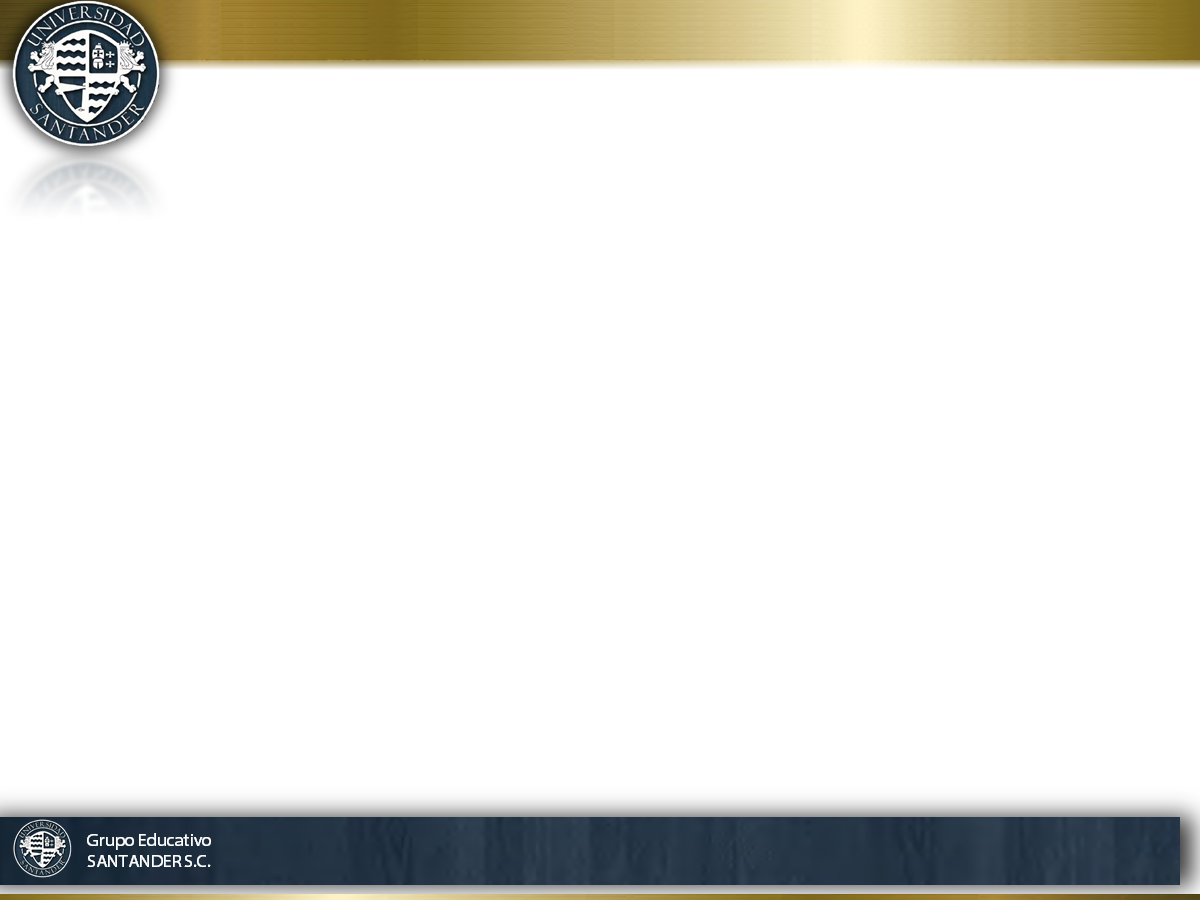 ¿Cuáles son los beneficios de UNISAN ONLINE?
No es solo un vehículo de apropiación de conocimientos  concreto, sino un espacio de construcción conjunta de saberes bajo la guía de un docente virtual líder.
Es una solución frente a limitaciones de tiempo y de espacio en la contemporaneidad.
Se pueden extender las interacciones entre el docente y el estudiante de forma ilimitada y hacerla más sistémica y permanente.
Mejora la calidad educativa fortaleciendo actividades permanentes de reflexión, colaboración y creación interactiva.
La Universidad utilizando distintas redes de telecomunicaciones y medios electrónicos (Internet, USB, CD, TV, Radio y otros) puede llegar a los lugares más recónditos y ofrecer formación ampliando la cobertura educativa.
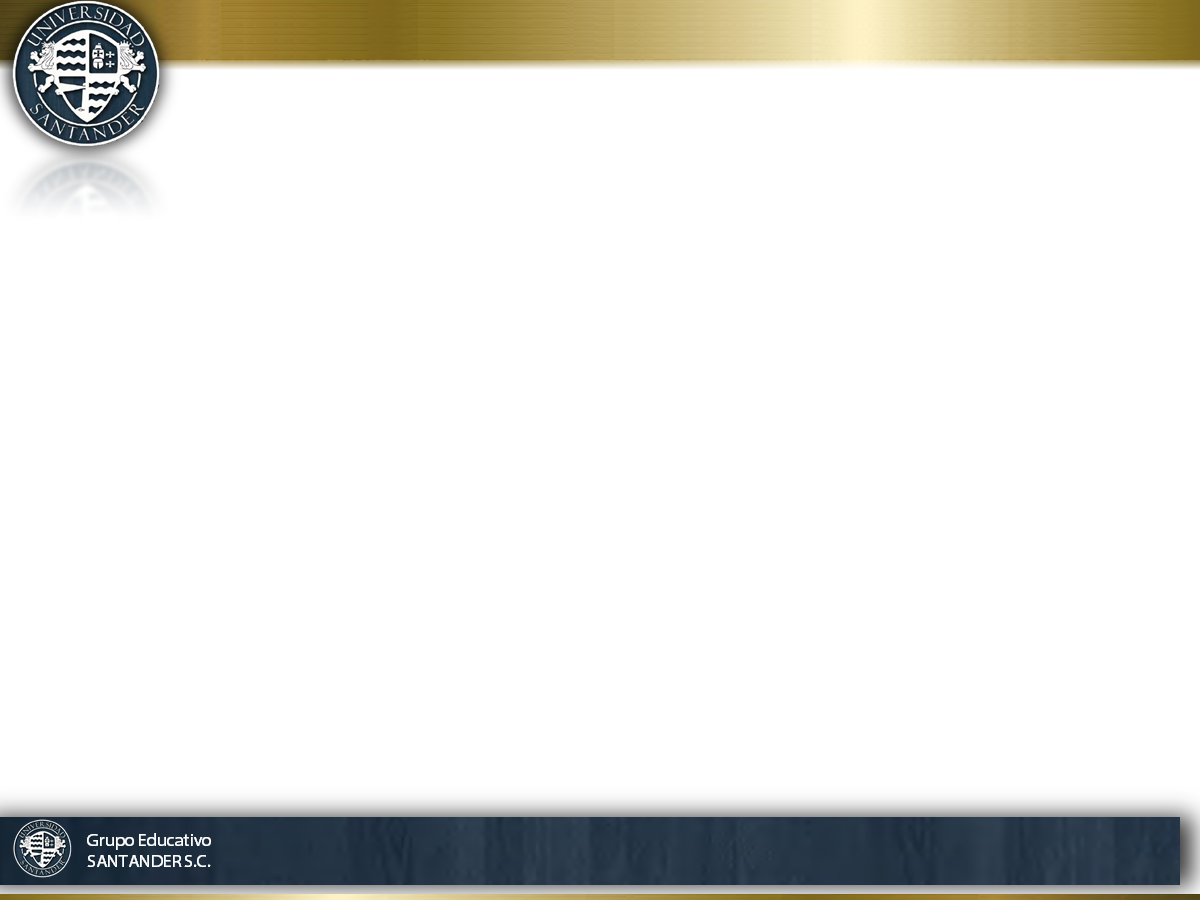 ¿Qué posibilidades ofrece la UNISAN ONLINE a los interesados en sus proyectos?
Desarrollo de la independencia cognitiva
Desarrollo de la capacidad de razonar, socializar, crear y criticar
Información
Desarrollo de un espacio abierto que propicia el aprendizaje permanente
Motivación y mayor compromiso con la formación
Actualización
Profundización
Disminución de la sensación de aislamiento
Construcción colaborativa
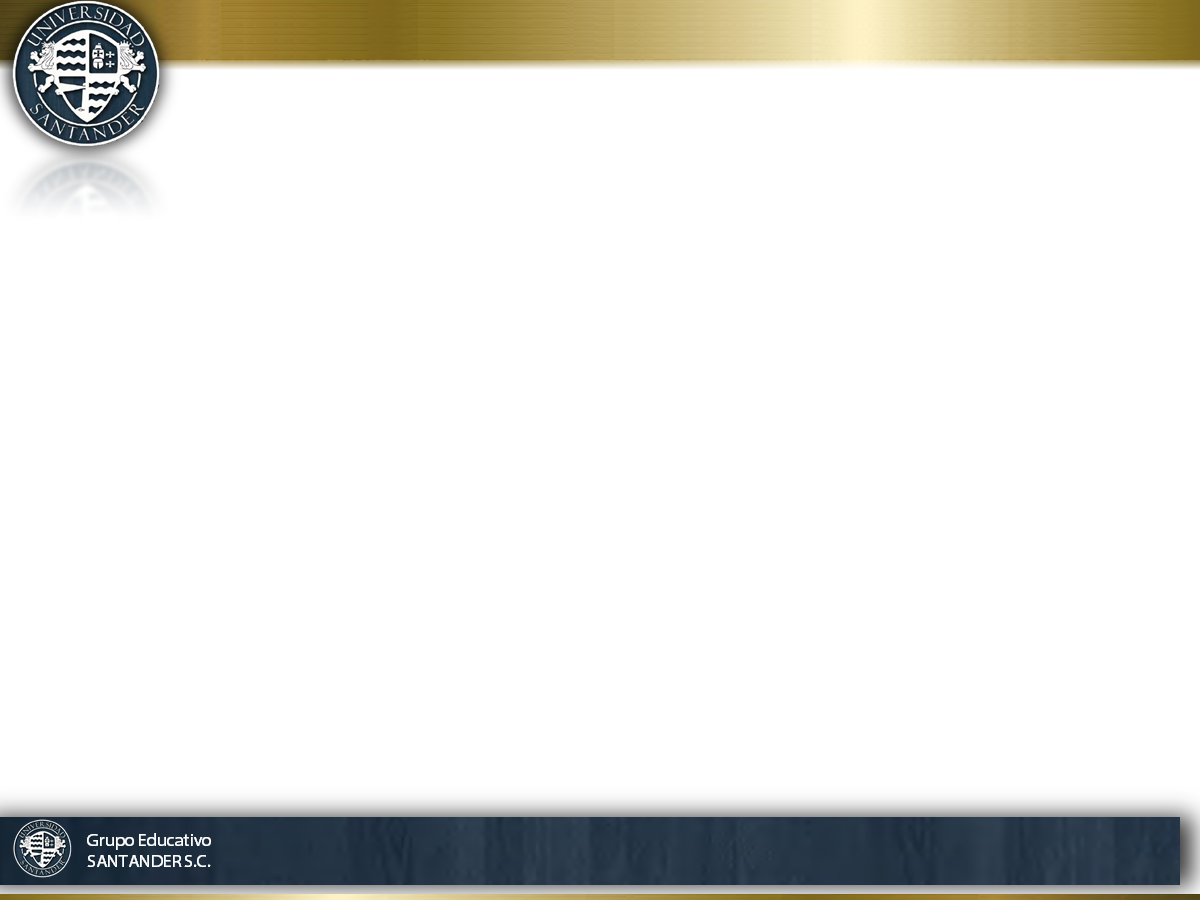 Resistencia del participante al cambio
Deficiencias en los diseños curriculares y ejecución de estos.
Propuestas curriculares descontextualizadas.
Docentes no preparados para facilitar el aprendizaje virtual.
Falta de tecnología apropiada.
Riesgos a tener en cuenta
UNISAN ONLINE cuenta con estrategias para garantizar el éxito y minimizar los riesgos
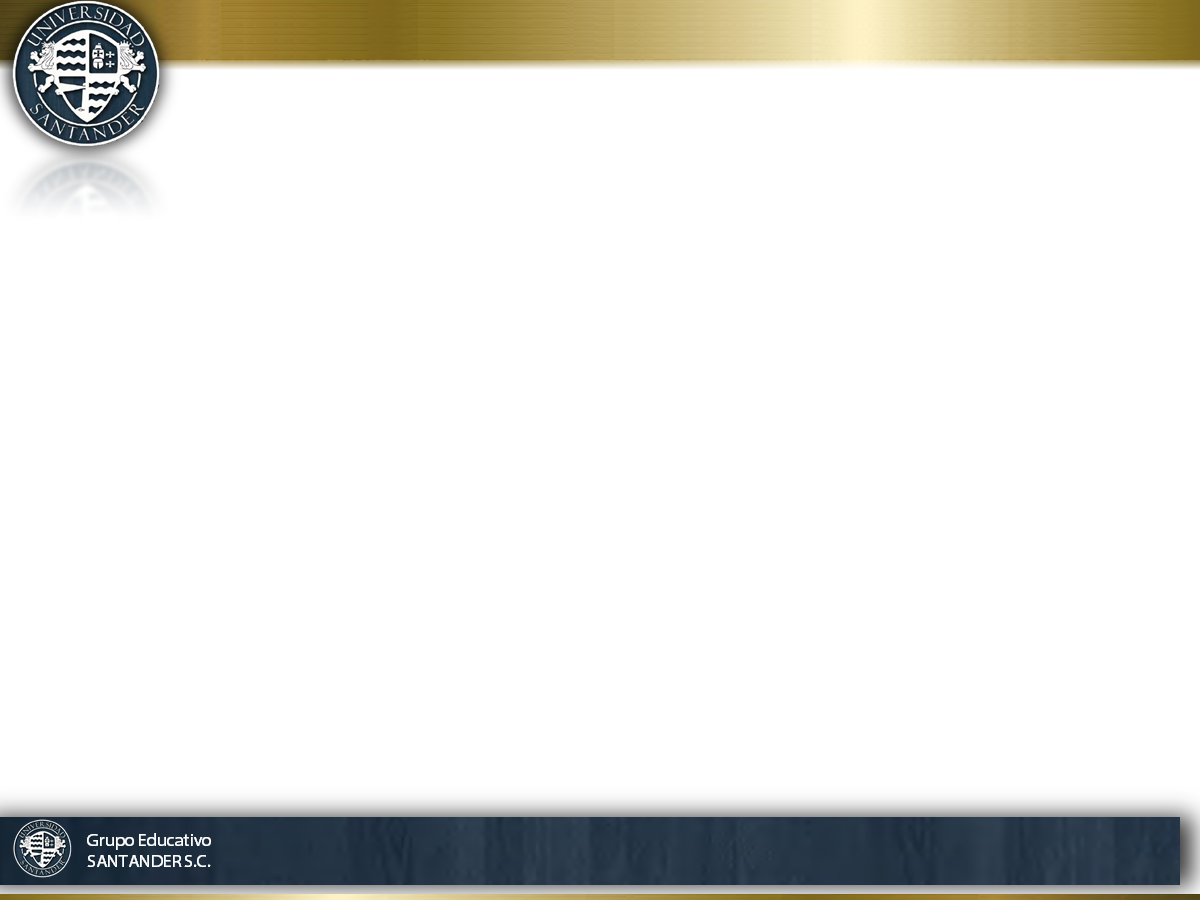 Cumplir con su encargo social.
Ampliar cobertura con excelencia académica y pertinencia social.
Universalizar el conocimiento.
Formar de manera integral al estudiante.
Contribuir a incrementar la calidad de la educación.
UNISAN ONLINE implica
Para UNISAN
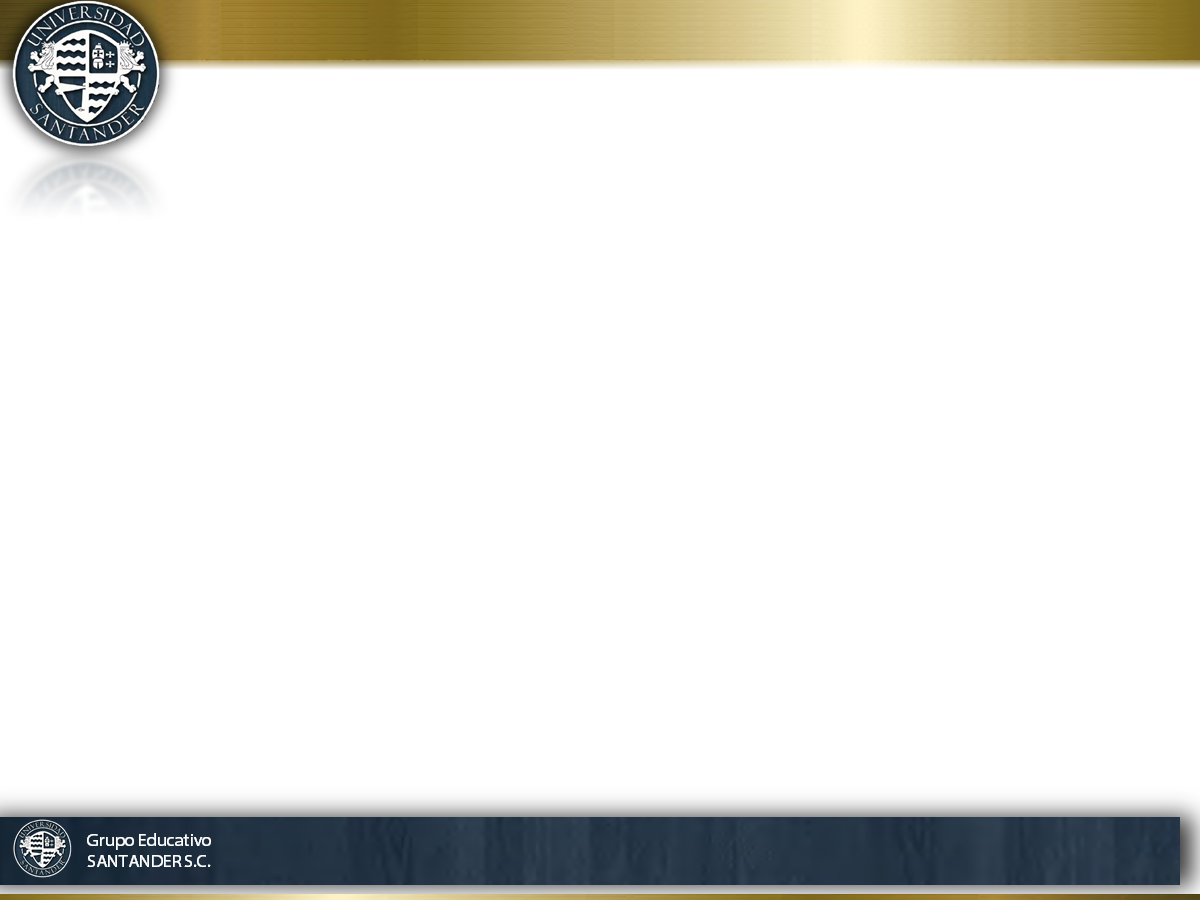 Formación integral. La formación de valores y actitudes es esencial.
Centrado en el que aprende.
El que aprende hace significativo su aprendizaje.
Formación con base en la metacognición.
Formación de competencias.
El aprendiz como protagonista y recreador de su proceso de aprendizaje.
El docente virtual un líder, conductor de aprendizaje que facilita y potencia la consecución de objetivos de formación.
Aspectos metodológicos que caracterizan UNISAN ONLINE
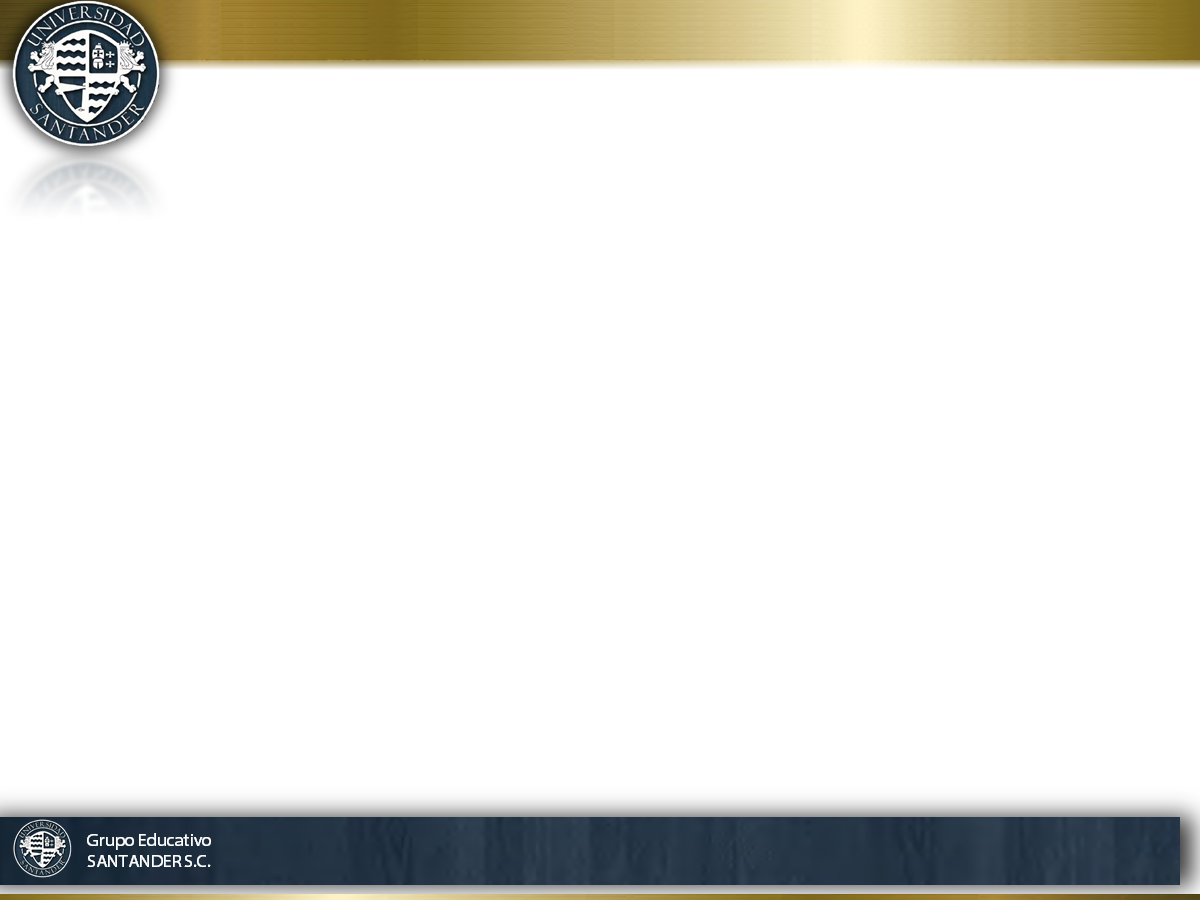 ¿A quién está dirigida UNISAN ONLINE?
Maestros
Profesionistas
Master
Doctores
Postdoctorantes
A todas las personas que quieran crecer con el conocimiento
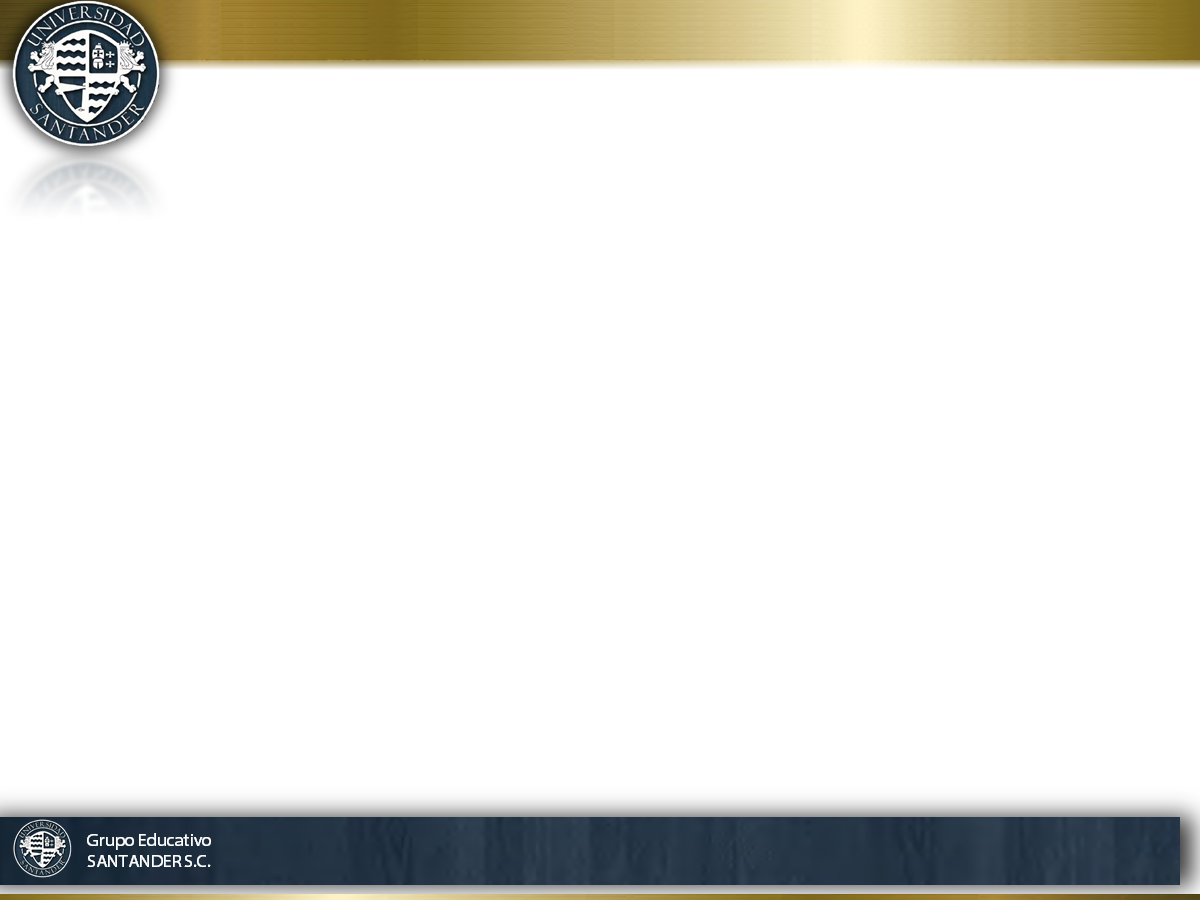 Características a desarrollar en las personas a formar en UNISAN ONLINE
Autonomía, independencia y mente abierta.
Autoconciencia de su propio proceso de aprendizaje.
Disposición para aprender en espacios informales.
Disposición para enfrentar situaciones nuevas y cambiantes.
Constancia en el aprendizaje.
Dimensión instructiva
Aprender a conocer
Aprender a conocerse a sí mismo
CONOCIMIENTOS
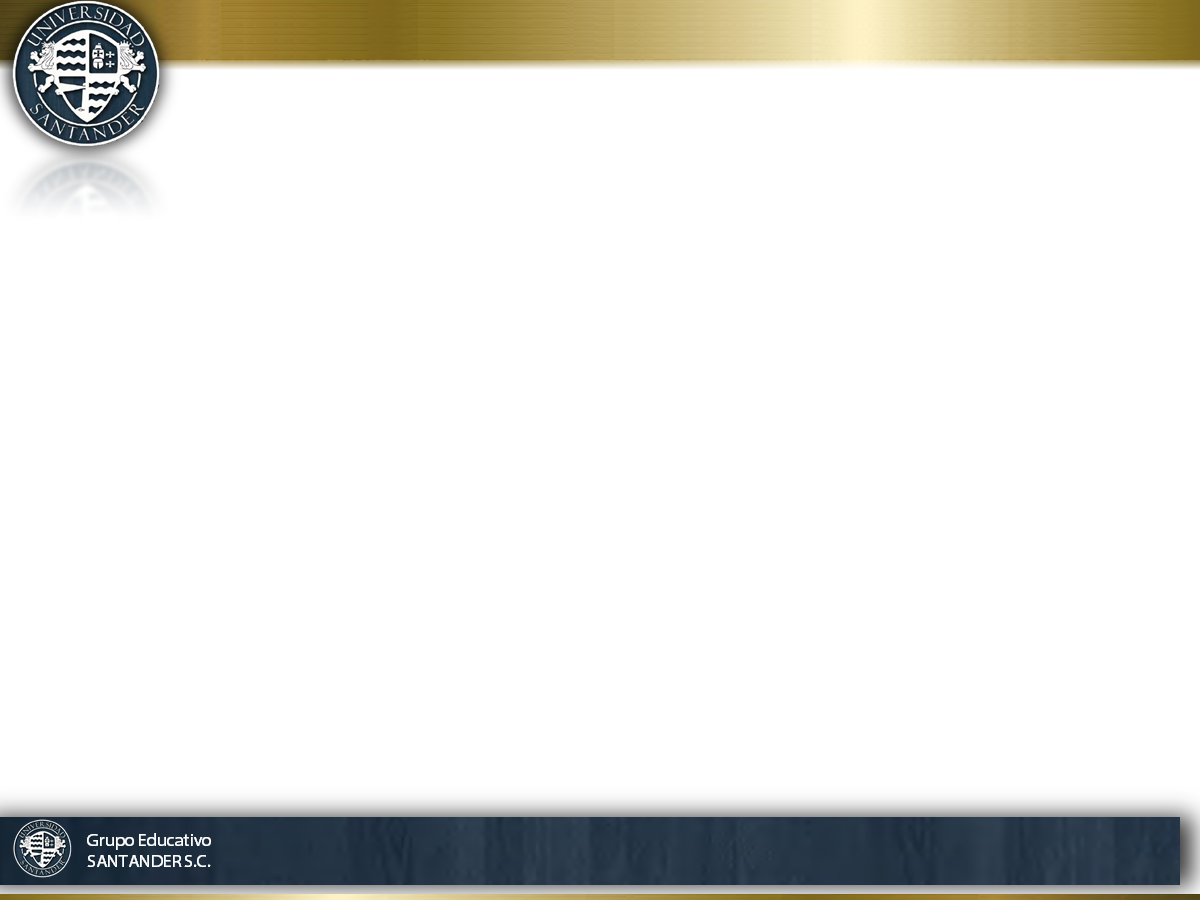 Características a desarrollar en las personas a formar en UNISAN ONLINE
Innovador y creativo.
Capaz de buscar soluciones a los problemas de la realidad contextual.
Capaz de relacionar la teoría con la práctica.
Con capacidad investigativa.
Capaz de tomar decisiones.
Gestor de tecnologías de información y las comunicaciones en su aprendizaje y actividad profesional.
Comunicador asertivo.
Dimensión instructiva
Aprender a hacer
Habilidades
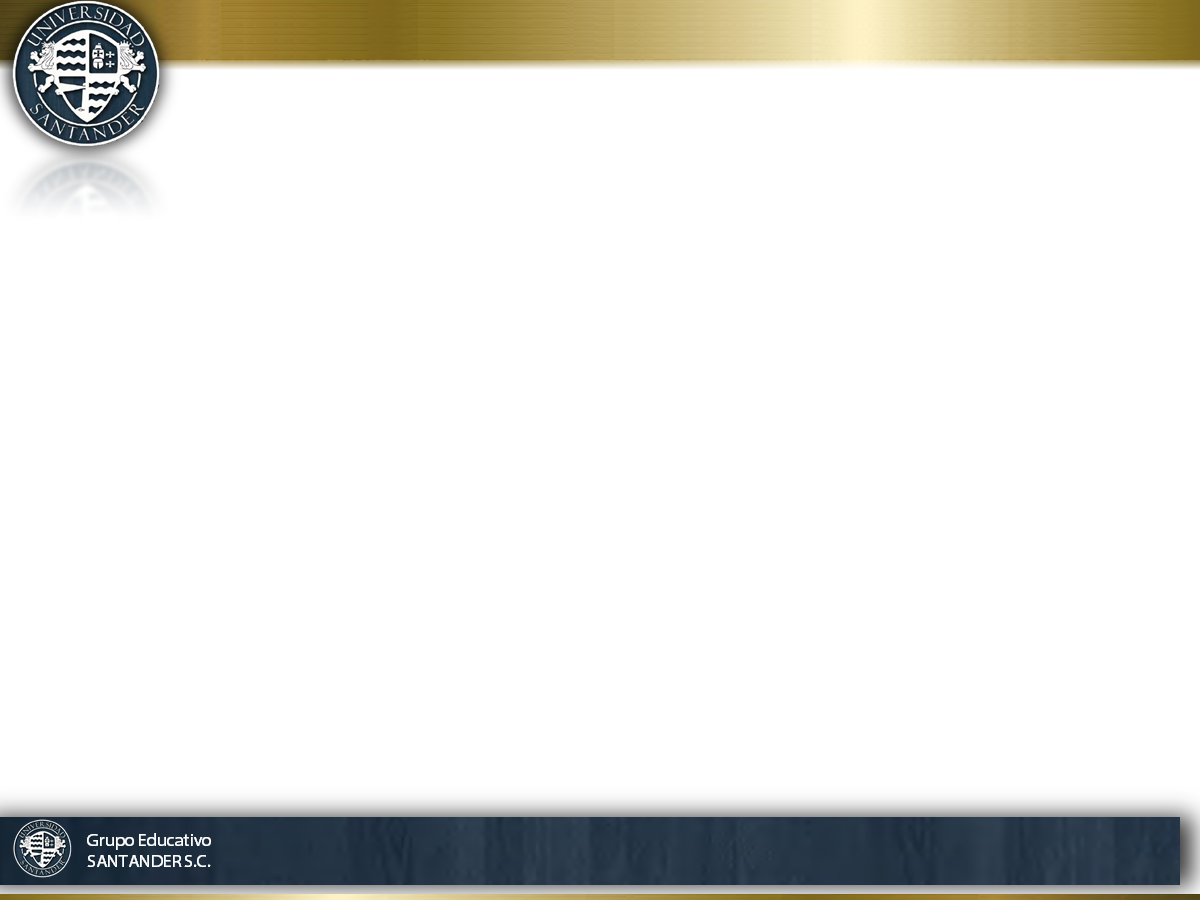 Características
Colaborador, solidario y cooperativo.
Saber trabajar en equipo disciplinar e interdisciplinario.
Ético en su profesión.
Honesto y consagrado.
Responsable consigo mismo, con los demás y con la sociedad.
Dimensión educativa
Aprender a vivir con los demás
Valores y actitudes
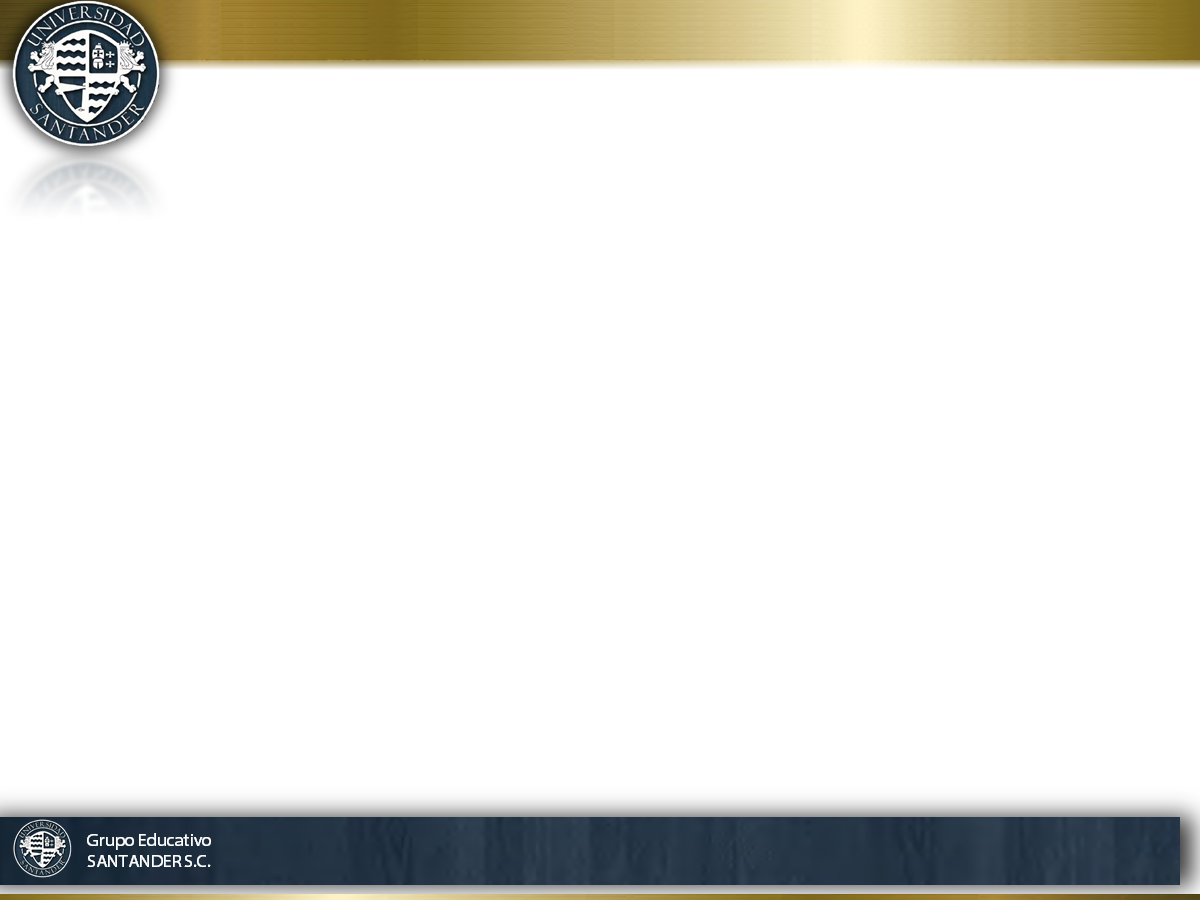 Características
Con capacidad de autoconocimiento y autovaloración.
Actitud respetuosa hacia la interculturalidad y la diversidad.
Tolerante y respetuoso.
Autocrítico con capacidad de auto observación y autoevaluación.
Dimensión educativa y desarrolladora
Aprender a ser
Competencias
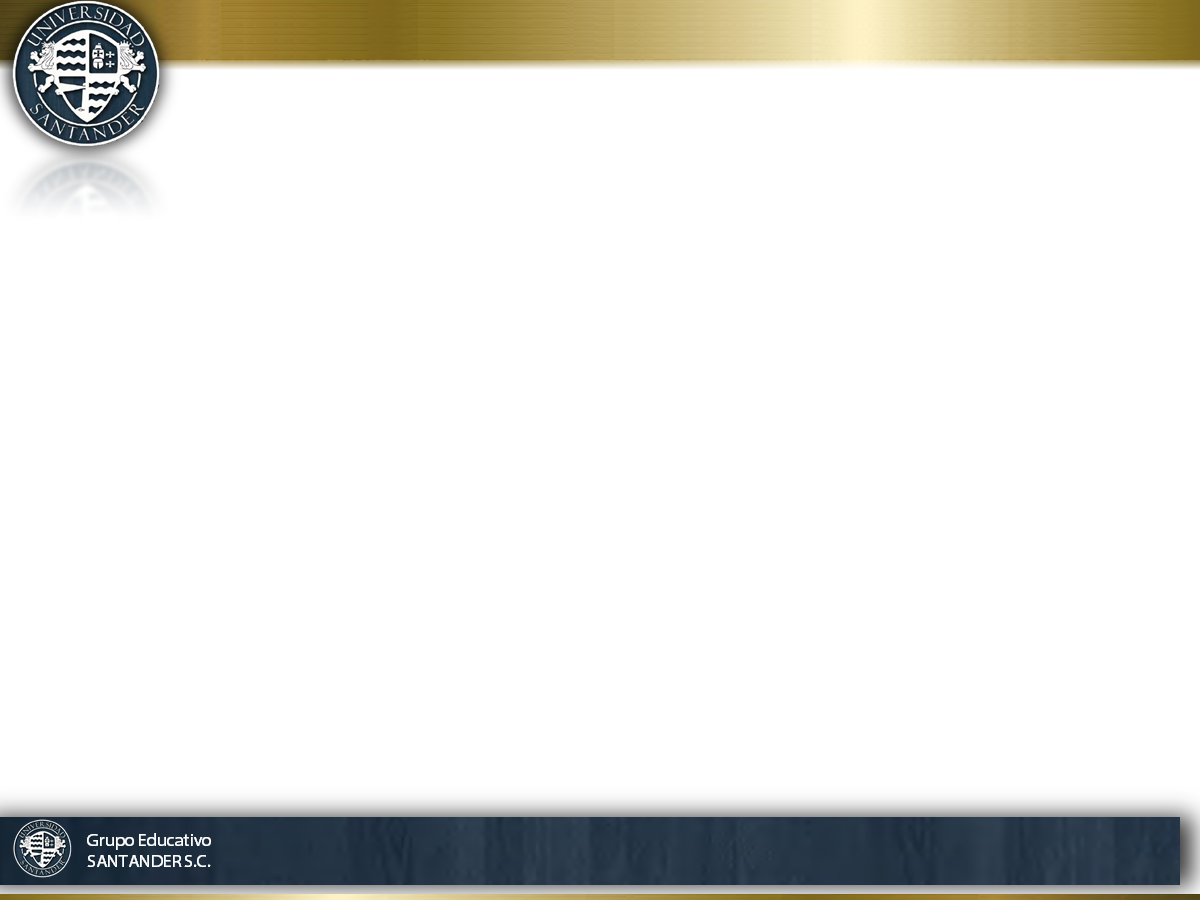 Persona activa y productiva en la sociedad, que logre su realización personal y contribuya al desarrollo social .
Ideal de persona a formar
Innovador y creativo en la solución de problemas.
Habilidades sociales y laborales.
Capacidad de análisis, síntesis, abstracción y generalización (desarrollo del pensamiento lógico)
Con compromiso y responsabilidad social.
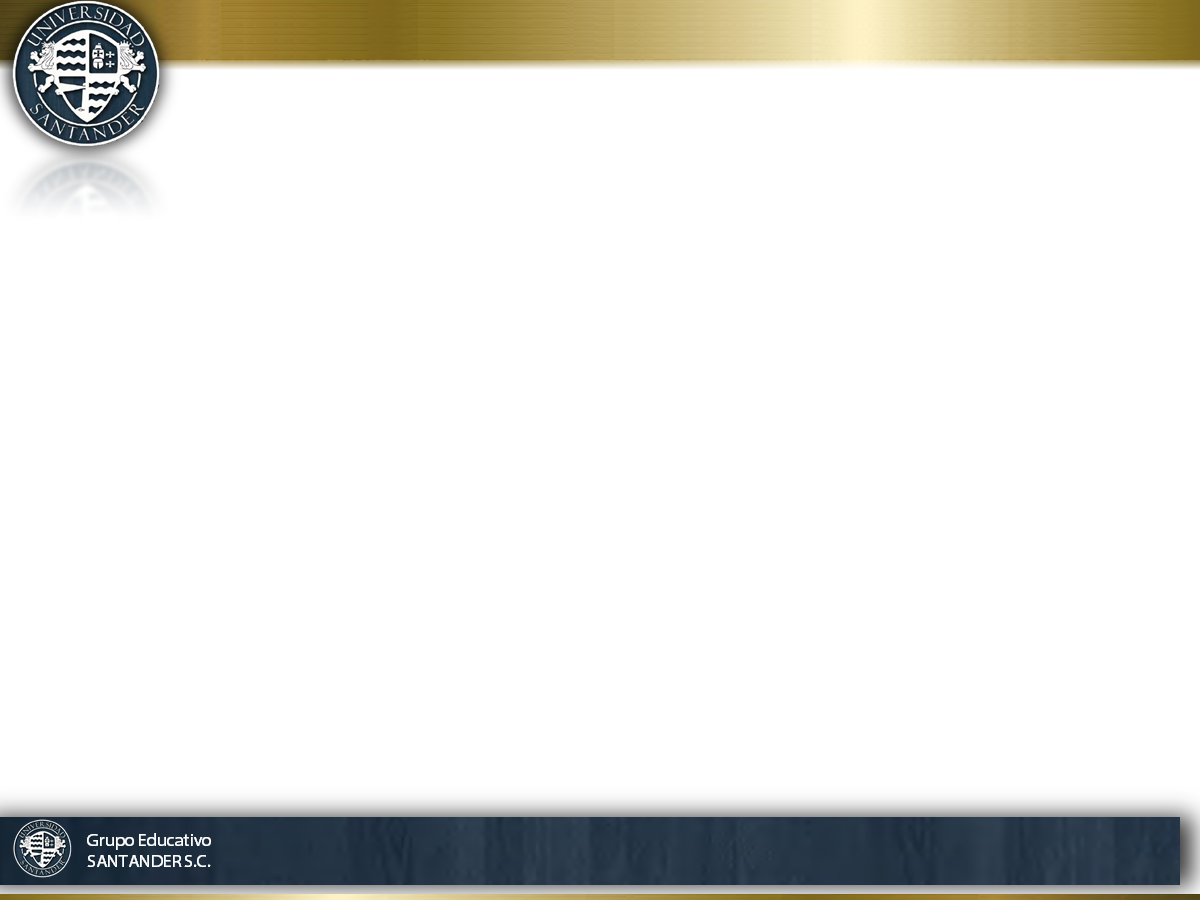 Base para la orientación y motivación del aprendiz
Formador Virtual
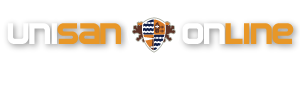 Red de formadores en cascada por programas de formación
RED DE DOCENTES DE UNISAN ONLINE
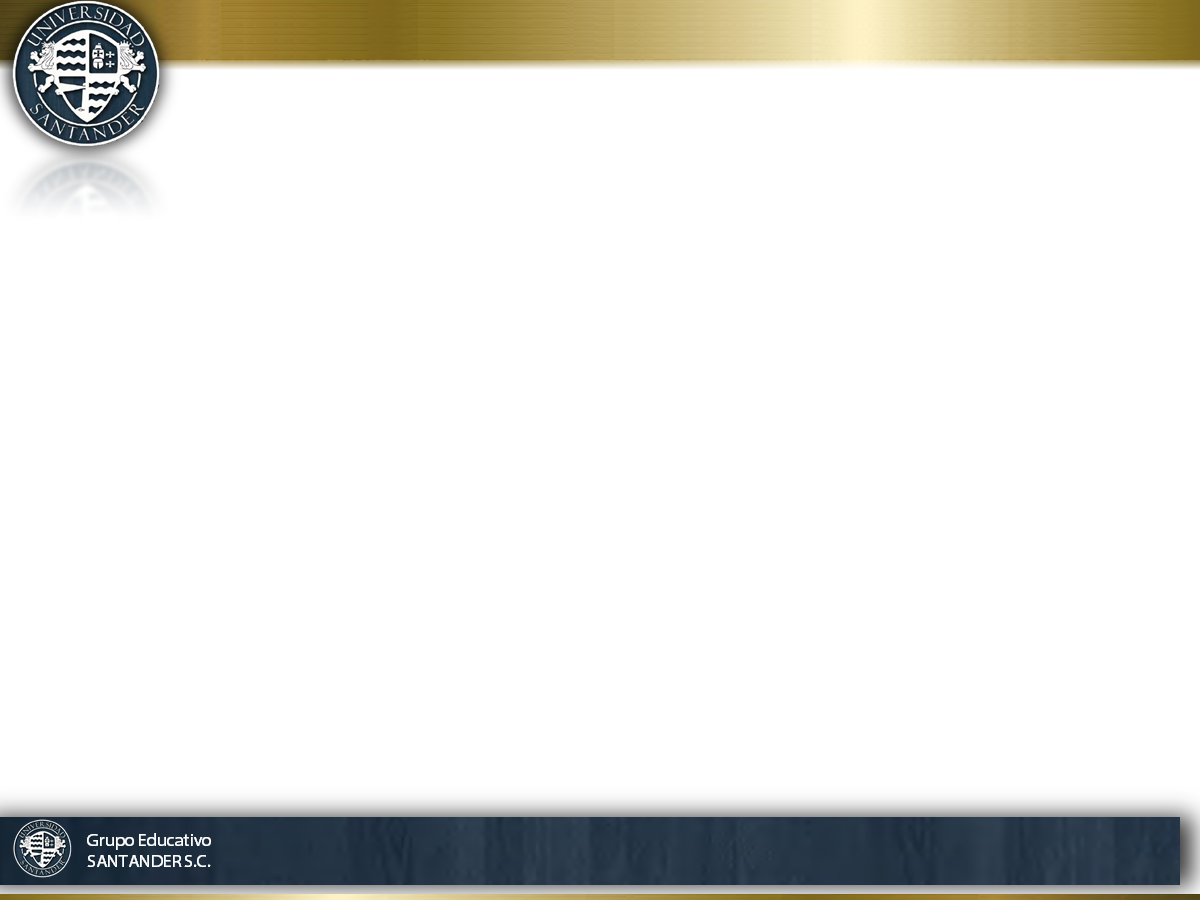 Comité Académico
Profesores principales por áreas del conocimiento
Profesores facilitadores y orientadores
Tutores
de la actividad presenciales en los grupos.
Líderes maestros
Nacional
DOCENTE INTEGRAL DE UNISAN ONLINE
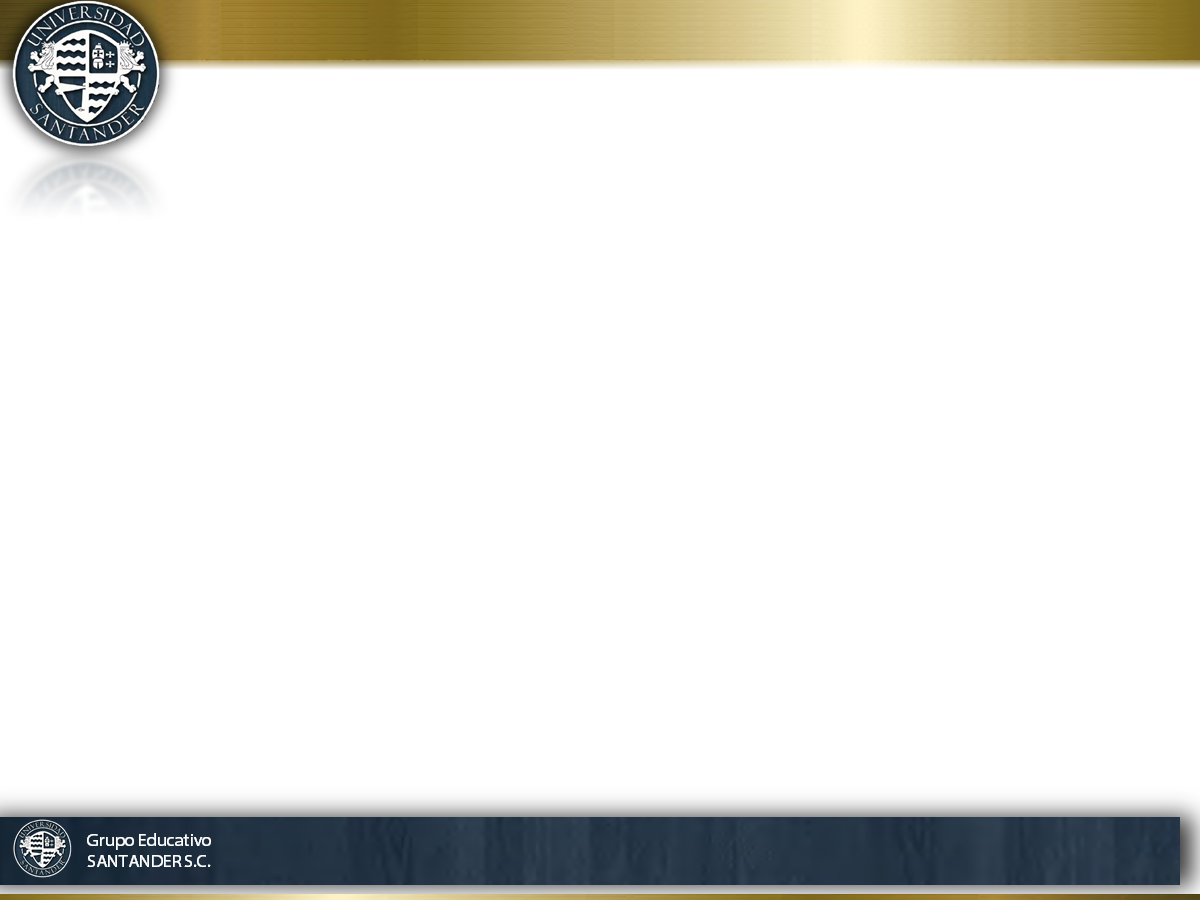 Comité Académico
Perfil:-Profesores de alto nivel académico. Investigaciones con resultados significativos en publicaciones y presentaciones de trabajos en eventos científicos. Con preparación pedagógica y didáctica en el postgrado. 
-Con experiencia docente en formación de máster y doctores. 
-Con experiencia nacional e internacional de colaboración en programas académicos de postgrado. 
-Con experiencia en la administración académica de programas de postgrado. 
-Con Doctorado y Postdoctorado en educación.
 
Funciones: 
-Dirigir la estrategia de calidad del programa desde el inicio para cada grupo de estudiantes.
-Evaluar la aprobación de convalidaciones.
-Tomar decisiones sobre la culminación de estudios de cada estudiante.
-Organizar los calendarios generales de los cursos y aprobar los calendarios de cada edición (considerado así por cada grupo que inicie en cualquier región del territorio nacional o internacional).
-Dar respuesta a las inquietudes académicas de los estudiantes.
-Evaluar sistemáticamente la calidad del desempeño de los docentes designados y su producción científica y académica.
-Establecer mecanismos para evaluar la pertinencia de los egresados.
-Desarrollar procesos de autoevaluación y planes de mejora continua.
-Argumentar la solicitud de evaluaciones externas a la calidad del programa.
-Actualizar de forma sistemática y permanente el RVOE del programa.
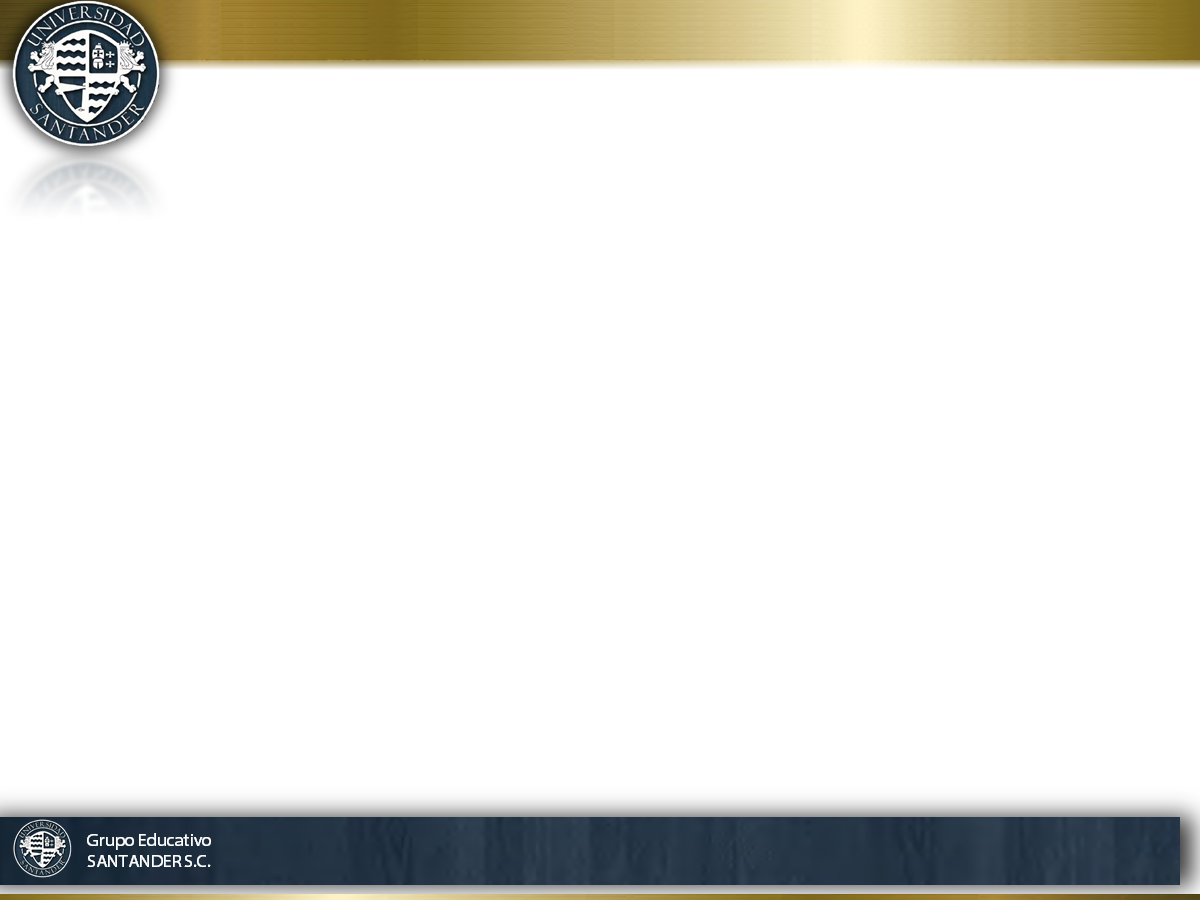 Profesores Principales por áreas del conocimiento (Líderes maestros)
 
Perfil:
 
-Dr.C (PhD), Expertos reconocidos en el área que coordinará en el programa acreditado por su producción científica y liderazgo académico.
-Con producción científica reconocida por sus publicaciones y resultados de investigación en el área de coordinación de programa. 
-Investigador que haya dirigido o coordinado proyectos de investigación.
-Docente destacado por su preparación pedagógica y didáctica en el postdoctorado.
-Tutor de tesis de grado, destacado en la conducción de estudiantes de maestría y doctorado.
 
Funciones:
 
-Diseñar y rediseñar programas del área dentro de los planes de estudio de los postgrados.
-Diseñar y rediseñar las guías de estudio de las áreas que coordina.
-Actualizar de forma permanente el sistema de medios de la asignatura bajo su coordinación.
-Actualizar sistemáticamente el proceso de evaluación de la asignatura.
-Gestionar la calidad de las asignaturas en todos los grupos dentro y fuera del país.
-Actualizar el repositorio de materiales. 
-Elaborar el sistema integrado y progresivo de medios de la asignatura. 
-Actualizar a los docentes facilitadores en las áreas del conocimiento que coordina.
-Controlar y retroalimentar el comité académico sobre la calidad de la formación en el área del conocimiento que coordina.
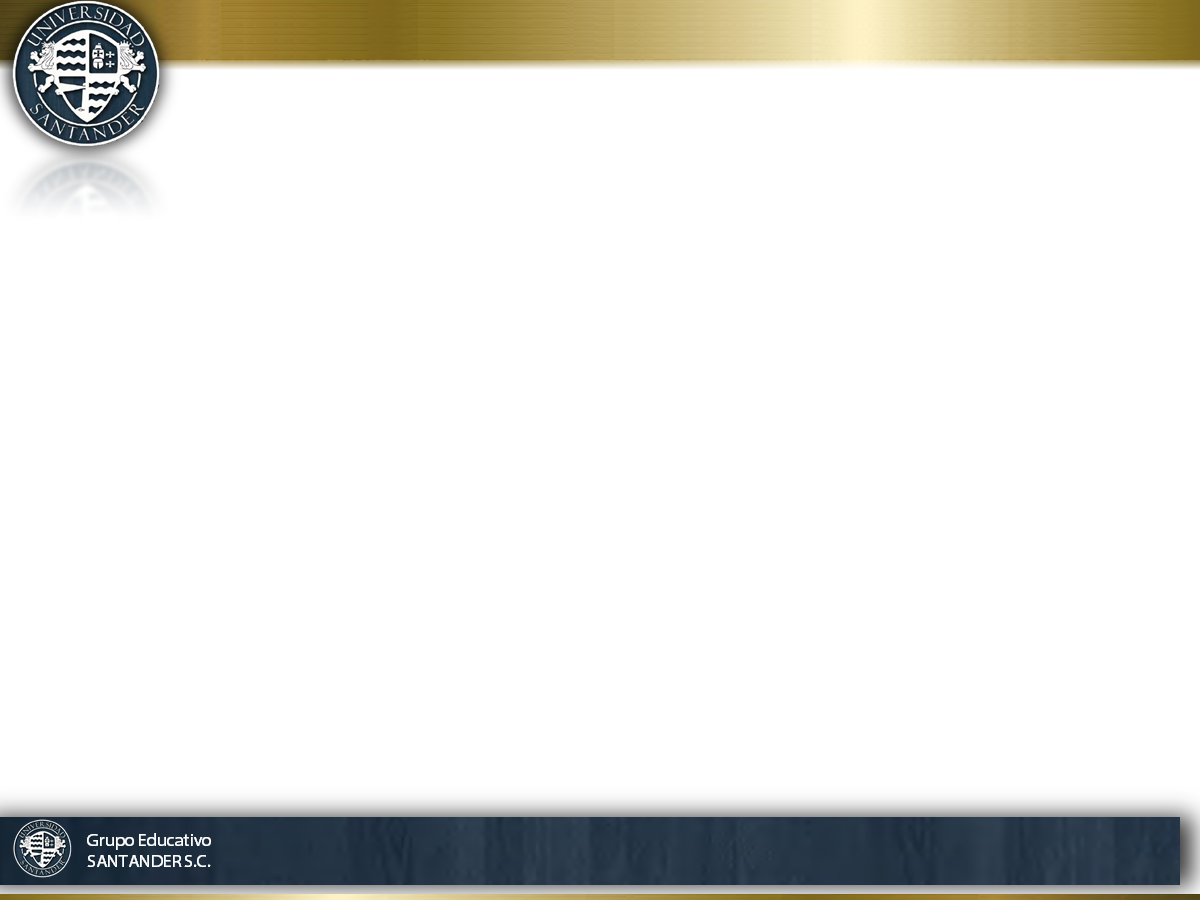 Profesores facilitadores y orientadores de la actividad presenciales en los grupos.
 
Perfil:
 
-Dr.C (PhD) para coordinar doctorados y como mínimo maestría para coordinar maestrías.
-Docente con experiencia en postgrado de al menos 3 años en programas de maestría y doctorado.
-Con experiencia en investigación educativa.
-Destacado por su producción científica en el área que facilitará (publicaciones)
-Con preparación pedagógica y didáctica en el postgrado y en el proceso de formación virtual.
 
Funciones:
 
-Orientador, motivador y facilitador de aprendizaje del área designada en los grupos.
-Planificar los encuentros presenciales.
-Elaborar materiales didácticos para la asignatura.
-Retroalimentar las opiniones de los estudiantes del programa con los profesores principales a partir del diagnóstico que se realiza durante el curso.
-Informar a los profesores principales sobre la calidad de las tutorías y del trabajo en línea en general.
-Proponer la incorporación de temas de actualización en la asignatura.
-Controlar el aprendizaje y la calidad en la aplicación del sistema de evaluación.
-Participar como tutores de culminación de estudios y evaluaciones de trabajos de grado.
-Actualizarse sistemáticamente en los temas de la asignatura que facilita.
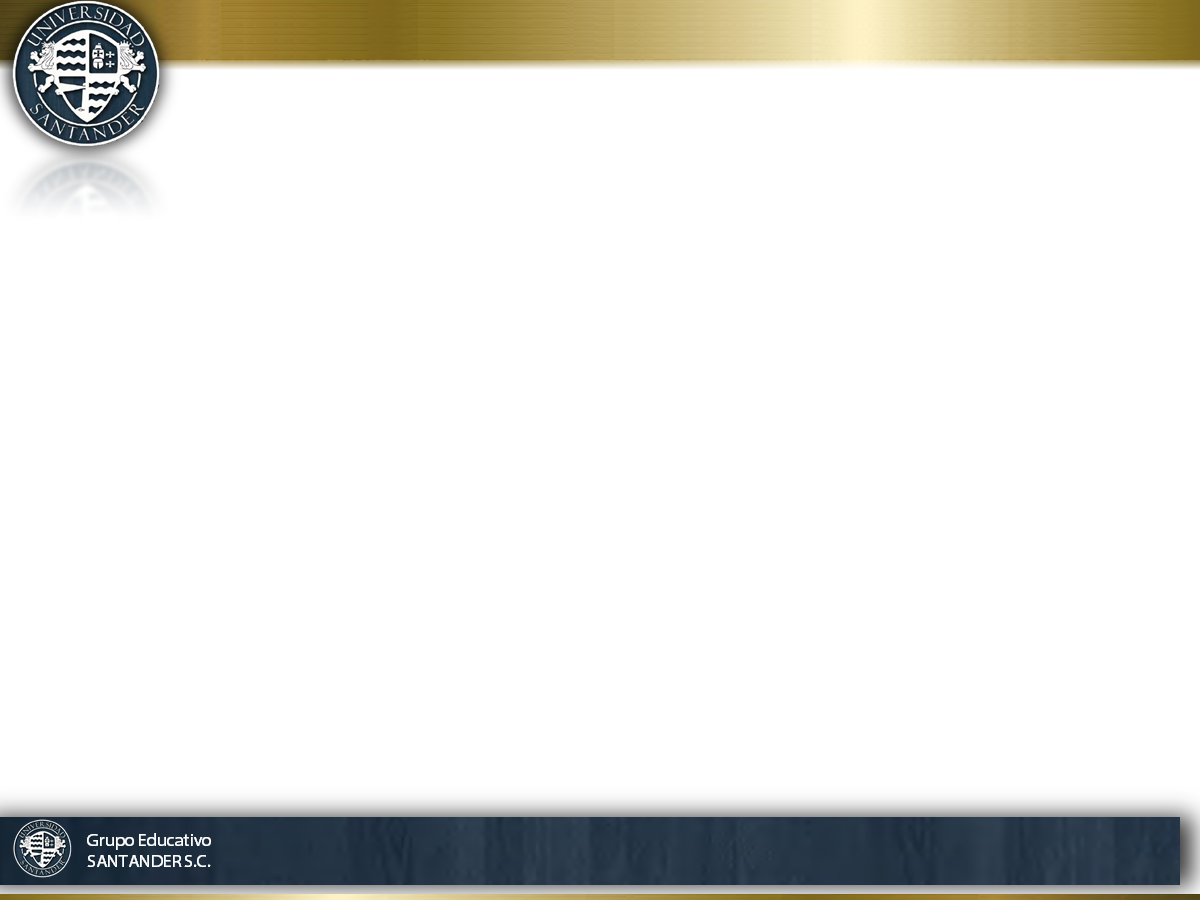 Tutores académicos por asignatura y por grupos de estudiantes


Perfil:

-Graduado de maestría o de doctorado según las características del programa.
-Con formación pedagógica y didáctica en el postgrado virtual.
-Con experiencia docente de postgrado en el área de tutoría.
-Con resultados de investigación.
-Con habilidades investigativas.
-Con formación para la conducción de procesos de enseñanza aprendizaje virtual.
-Con preparación para el desarrollo de evaluación del aprendizaje virtual. 
 
Funciones:
 
-Asistir el aprendizaje de estudiantes asignados.
-Retroalimentar los foros de aprendizaje.
-Conducir los foros y chats calendarizados.
-Evaluar al participante.
-Documentar las evidencias de la evaluación de los estudiantes.
-Entregar las calificaciones de los estudiantes a las autoridades competentes.
-Realizar una avaluación del proceso de enseñanza aprendizaje en la asignatura.
-Comunicarse de forma sistemática con los profesores facilitadores (en caso de que no los sean) y con los profesores principales en caso de que no lo sean.
-Asumir las indicaciones del comité académico.
-Actualizarse en las características de las tutorías académicas virtuales.
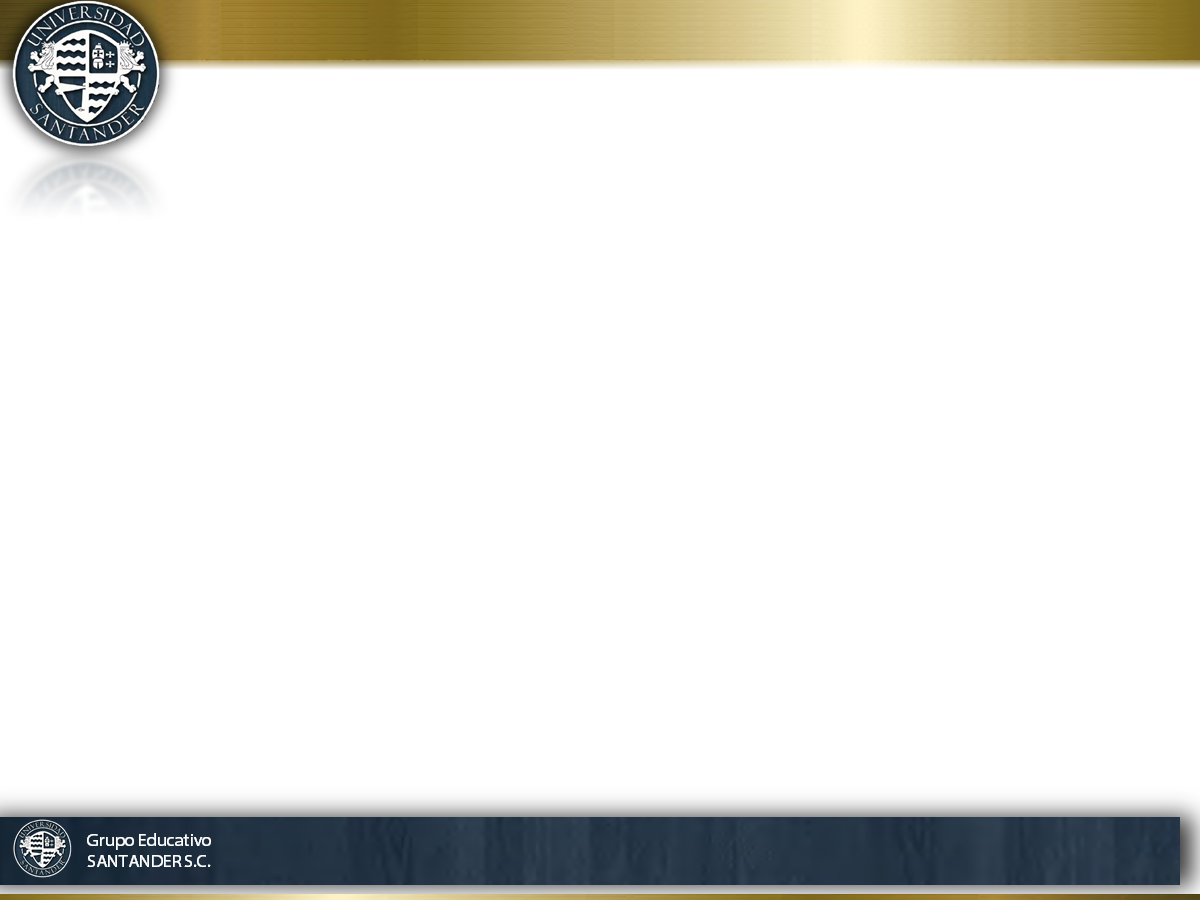 Tutores de trabajos de titulación
 
Perfil:
 
-Graduado de maestría o de doctorado según las características del programa.
-Con formación pedagógica y didáctica en el postgrado virtual.
-Con experiencia docente de postgrado en el área de tutoría.
-Con resultados de investigación.
-Con habilidades investigativas.
-Con formación para la conducción de procesos de enseñanza aprendizaje virtual.
-Con preparación para el desarrollo de evaluación del aprendizaje virtual. 
 
Funciones:
 
-Coordinar el proceso de preparación del estudiante para la culminación de estudios de postgrado.
-Aprobar el plan de trabajo del estudiante para la culminación de sus estudios.
-Proponer al comité académico y la coordinación de unidades académicas el plan de trabajo y el tema del estudiante tutorado. 
-Integrarse con sus tutorados a proyectos de investigación del instituto (IICE-UNISAN)
-Rendir cuentas ante los coordinadores de grupo sobre avances de los estudiantes en la culminación de estudios y avalar sus resultados previo a su presentación y aprobación por el comité académico. 
-Motivar y orientar de forma permanente a los tutelados para lograr eficiencia en la culminación de estudios.
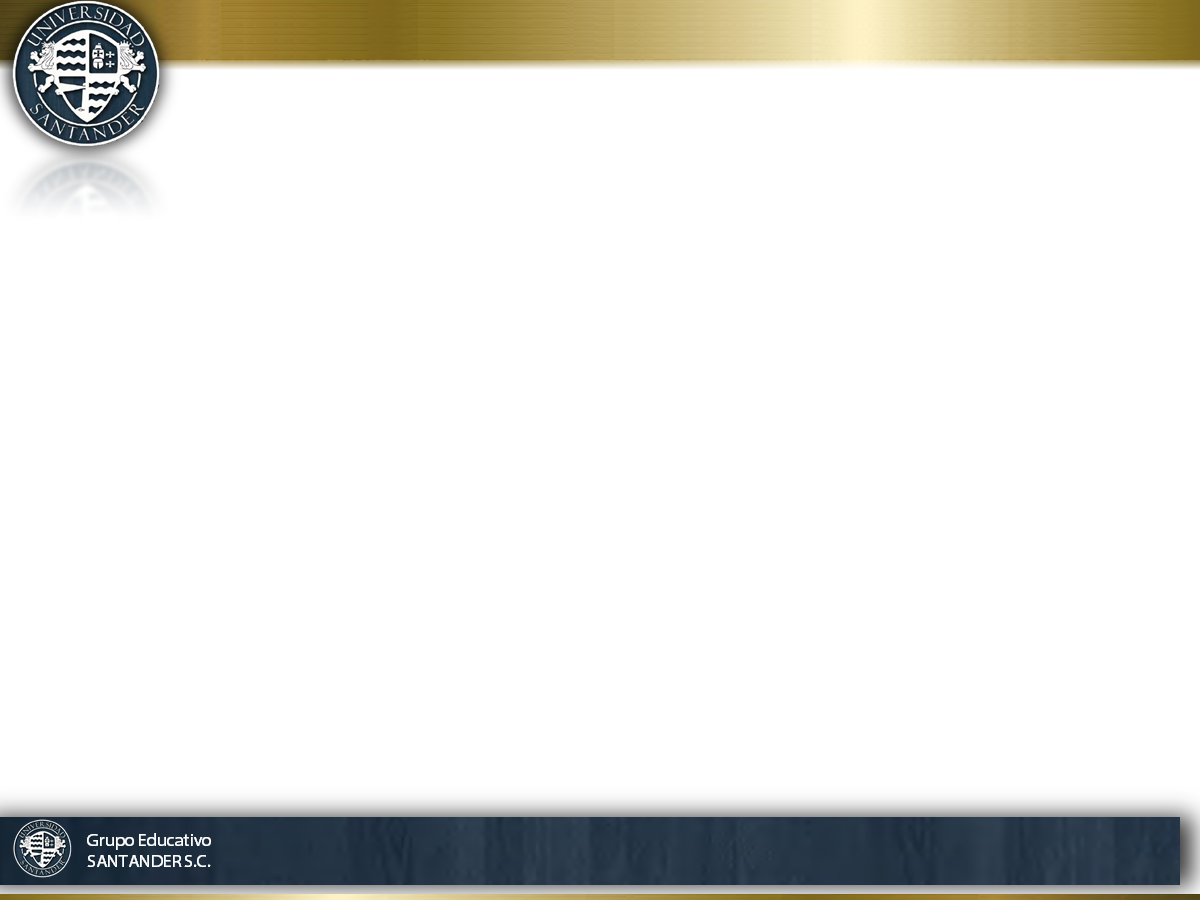 Características del aprendizaje en UNISAN ONLINE
Se fundamenta en teorías psicopedagógicas de avanzada
Teorías del Enfoque Histórico Cultural (Vigosky)
Teoría de los Procesos Conscientes (C. Álvarez)
Teoría Constructivista (Ausubel)
Teorías de la Educación a Distancia (Peters, Moore, Garrison)
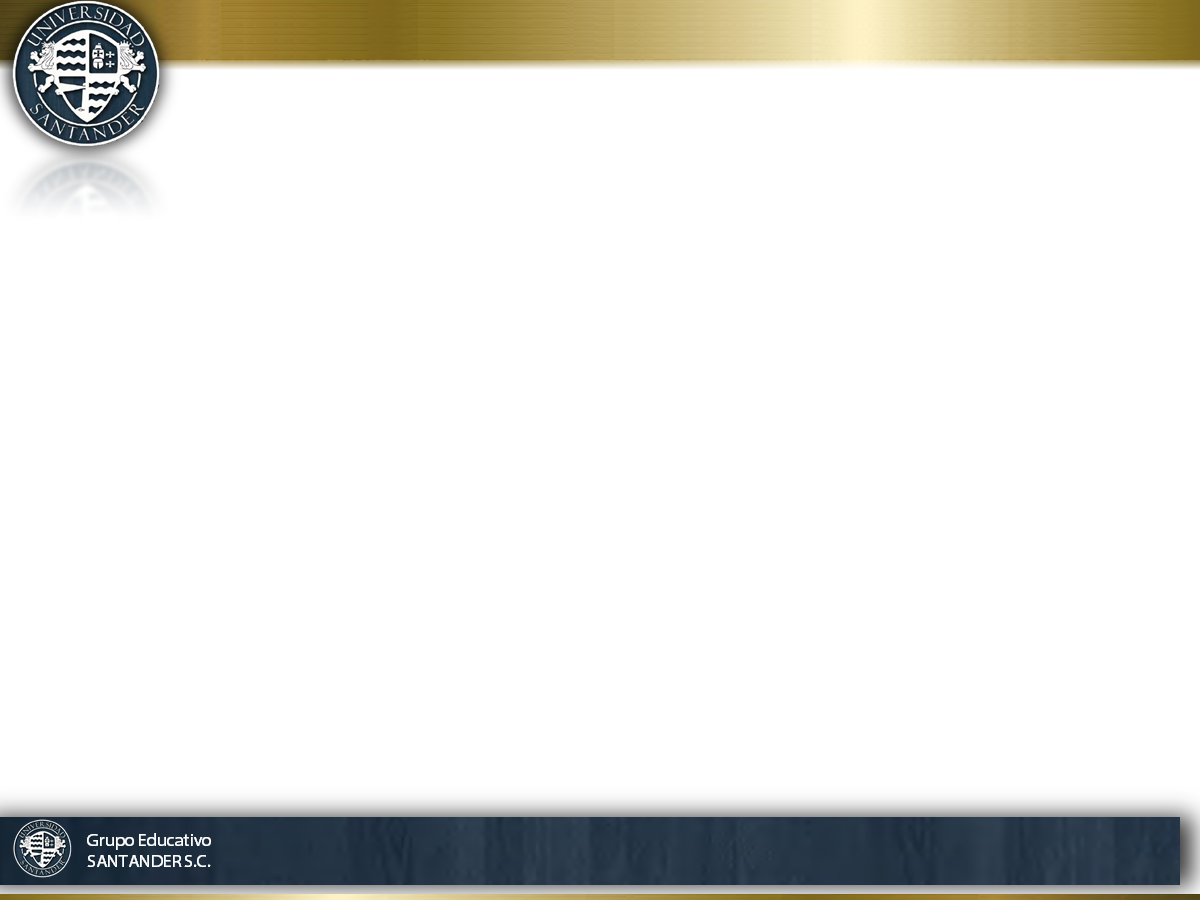 Atención a las diferencias individuales sobre la base del trabajo colectivo.
Orientación y motivación sobre invariantes de contenidos (conocimientos y habilidades)
Aprendizaje significativo y metacognitivo.
Trabajo colaborativo y fomento de la interacción.
Evaluación y autoevaluación consciente.
Vínculo de la teoría con la práctica.
Contextualización de los aprendizajes.
Mediación pedagógica y tecnológica.
Se fundamenta en principios de
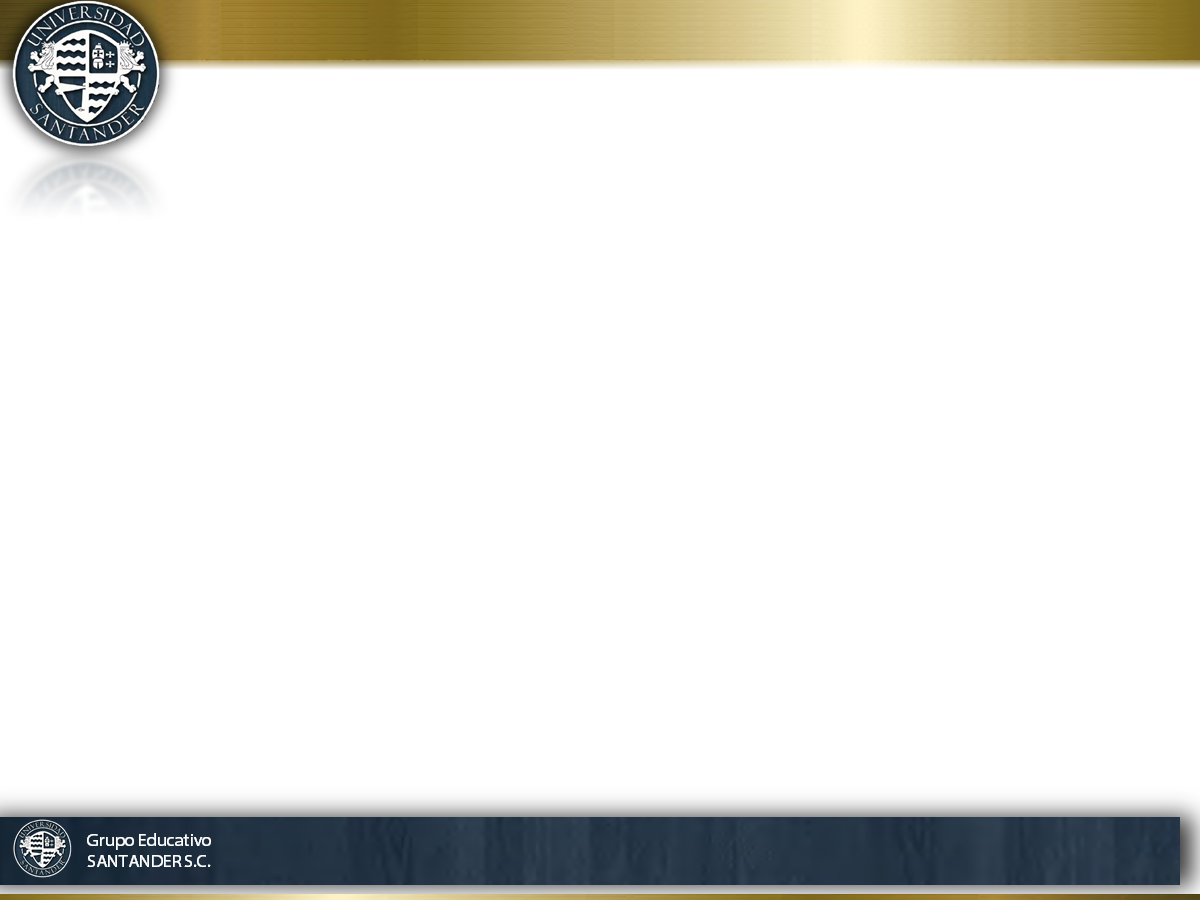 Lógica del proceso de aprendizaje
Salidas
Entradas
Diagnóstico de necesidades sociales.
Diagnóstico y conocimiento previos del estudiantes (Etapa I)
Orientación y motivación sobre objetos y contenidos de aprendizaje (Etapa II)
-Programas
-Guías Didácticas
-Recursos Didácticos
-Docente facilitador tutor
-Objetivos de aprendizaje cumplidos
-Competencias desarrolladas
-Excelencia académica.
Evaluación del aprendizaje y autoevaluación (Etapa VII)
Orientación y asimilación de tareas de aprendizaje (Etapa III)
Ajuste de tareas de aprendizaje (Atención personalizada) (Etapa VI)
Entorno Virtual de 
Aprendizaje
Ejecución y dominio de conocimientos y habilidades en las tareas de aprendizaje (tutoría, trabajo grupal colaborativo, estudio autónomo) (Etapa IV)
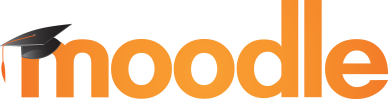 Retroalimentación y sistematización de tareas de aprendizaje (Etapa V)
Aprendizaje significativo, metacognitivo
AUTORA: Dra. Teresa Díaz Domínguez
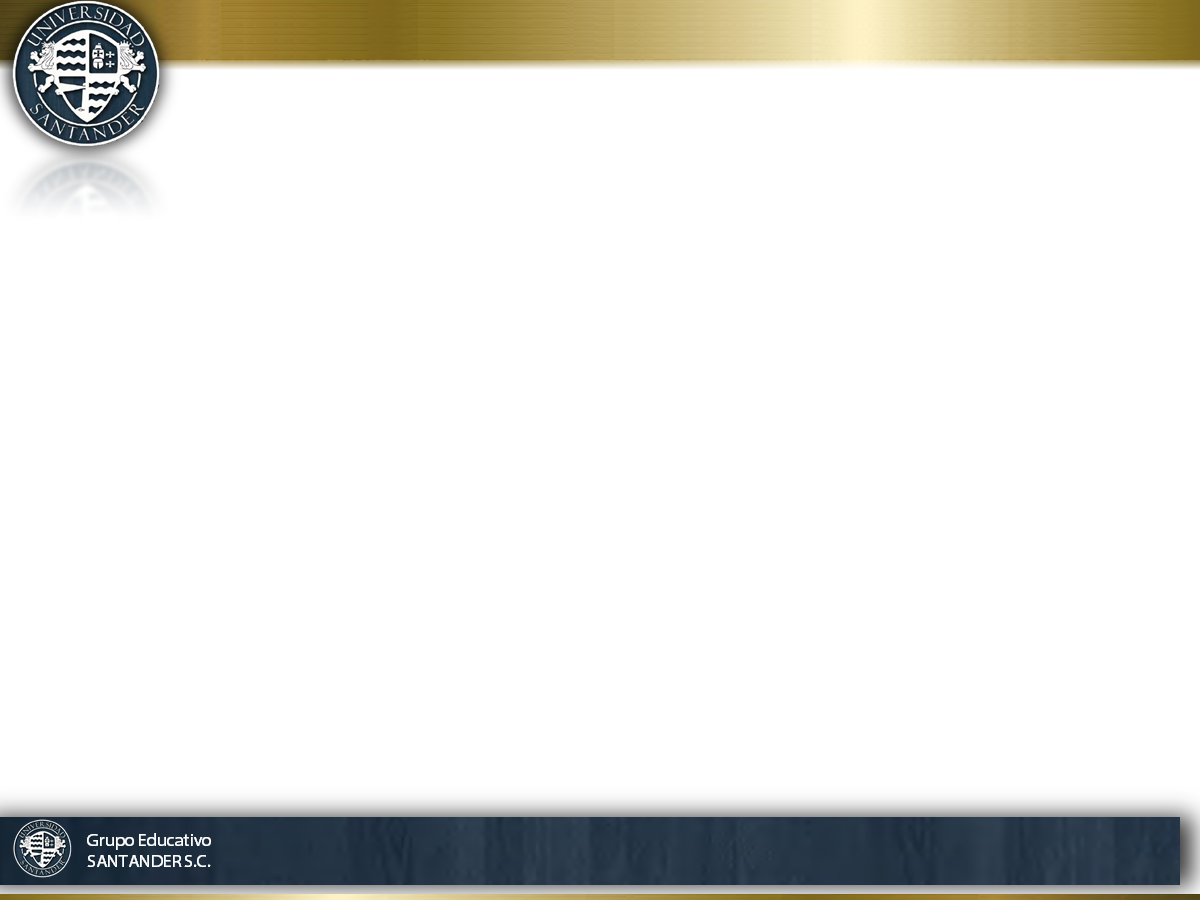 Formas principales de enseñanza-aprendizaje en UNISAN ONLINE
VIRTUAL
Semipresencial (b-learning)
Totalmente a Distancia (e-learning)
Programa
Guía Didáctica
Recursos Didácticos
Tutor
Estudiante
Programa
Encuentros presenciales
Profesores facilitadores
Guía de estudio
Recursos didácticos
Tutor-estudiante
MEDIADO POR REDES TECNOLÓGICAS O HERRAMIENTAS ELECTRÓNICAS (INTERNET, USB, CD, TV EDUCATIVA Y OTROS)
Encuentros de orientación y motivación.
Foros.
Chats.
Videoconferencias
Entrega de tareas, trabajos y proyectos.
Tutorías académicas y pedagógicas.
AUTORA: Dra. Teresa Díaz Domínguez
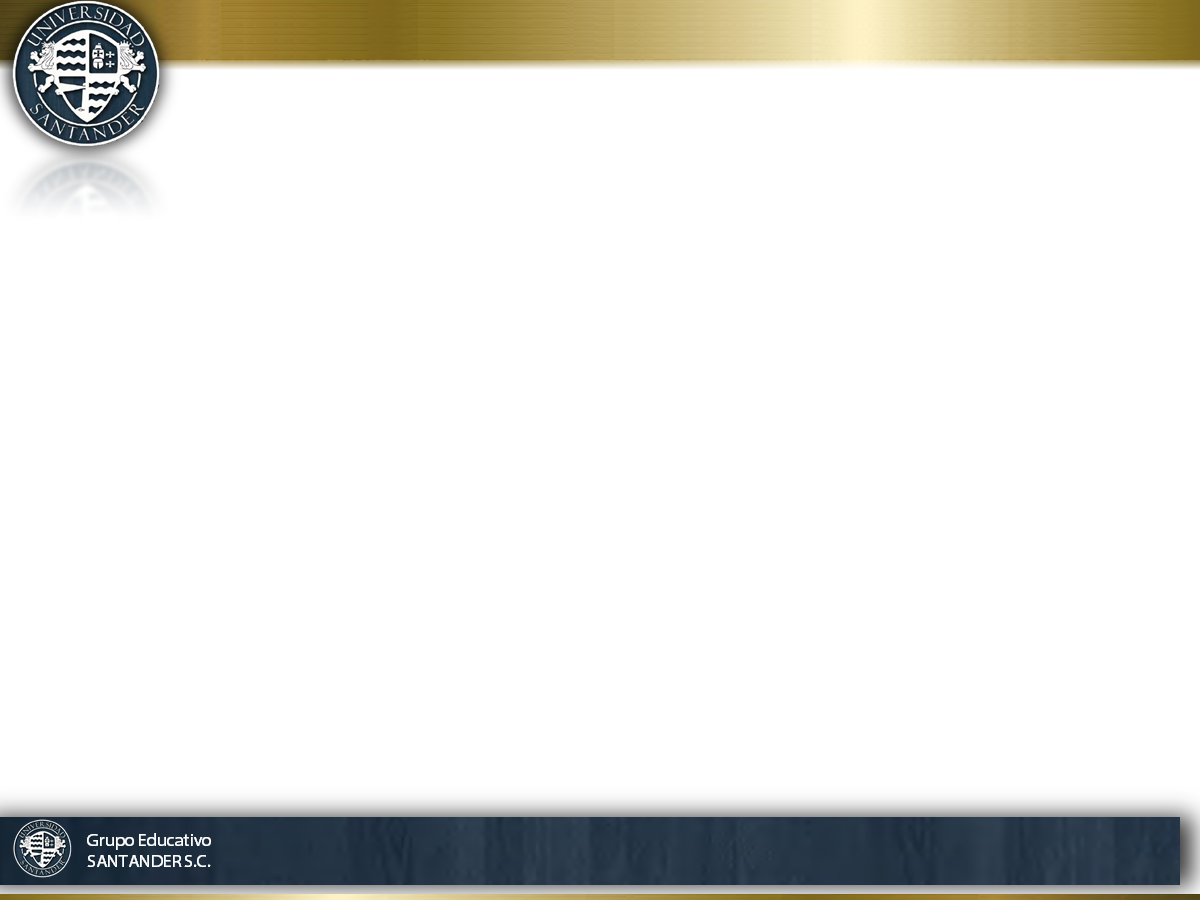 Principales Programas que ofrece en la actualidad UNISAN ONLINE
Taller de Alineación y Actualización Pedagógica y Didáctica para la Reforma Educativa.
Taller internacional de investigación educativa.
CURSOS
Taller internacional de didáctica desarrolladora para la formación de competencias.
Comunicación en idioma Inglés con fines específicos
Habilidades computacionales e informacionales
Didáctica desarrolladora: Aprender a Aprender en la escuela
DIPLOMADOS
Aulas inclusivas: docentes interventores: un modelo de atención a la diversidad.
MAESTRÍAS
Maestría en Educación, Docencia e Investigación
DOCTORADOS
Doctorado en Ciencias de la Educación
Gestión integral de Instituciones Educativas
POSTDOCTORADOS
Formación de competencias en la Escuela: Didáctica y Curriculum
AUTORA: Dra. Teresa Díaz Domínguez
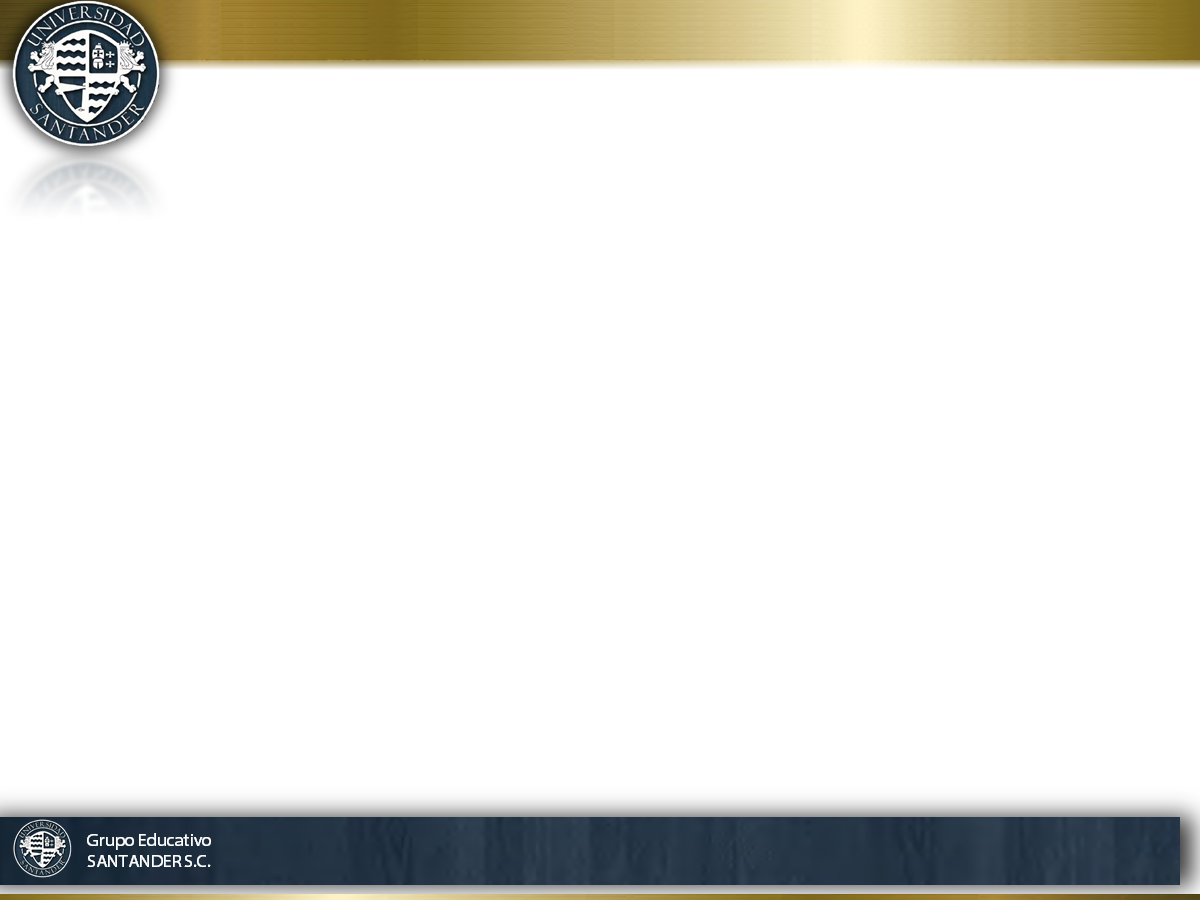 Razones por las que UNISAN propone los estudios virtuales
Obtención de títulos de postgrado con calidad garantizada.
Posibilidades de desarrollo profesional en distintas organizaciones sociales y laborales.
Profesores expertos en la educación virtual con sólida formación teórica y experiencia práctica.
Administración del tiempo por parte del propio estudiante desde cualquier lugar y en horarios adecuados a las necesidades de los grupo y del estudiante.
Programas de estudio apoyados por una plataforma tecnológica (Moodle) de fácil acceso, confiable y de calidad internacional.
AUTORA: Dra. Teresa Díaz Domínguez
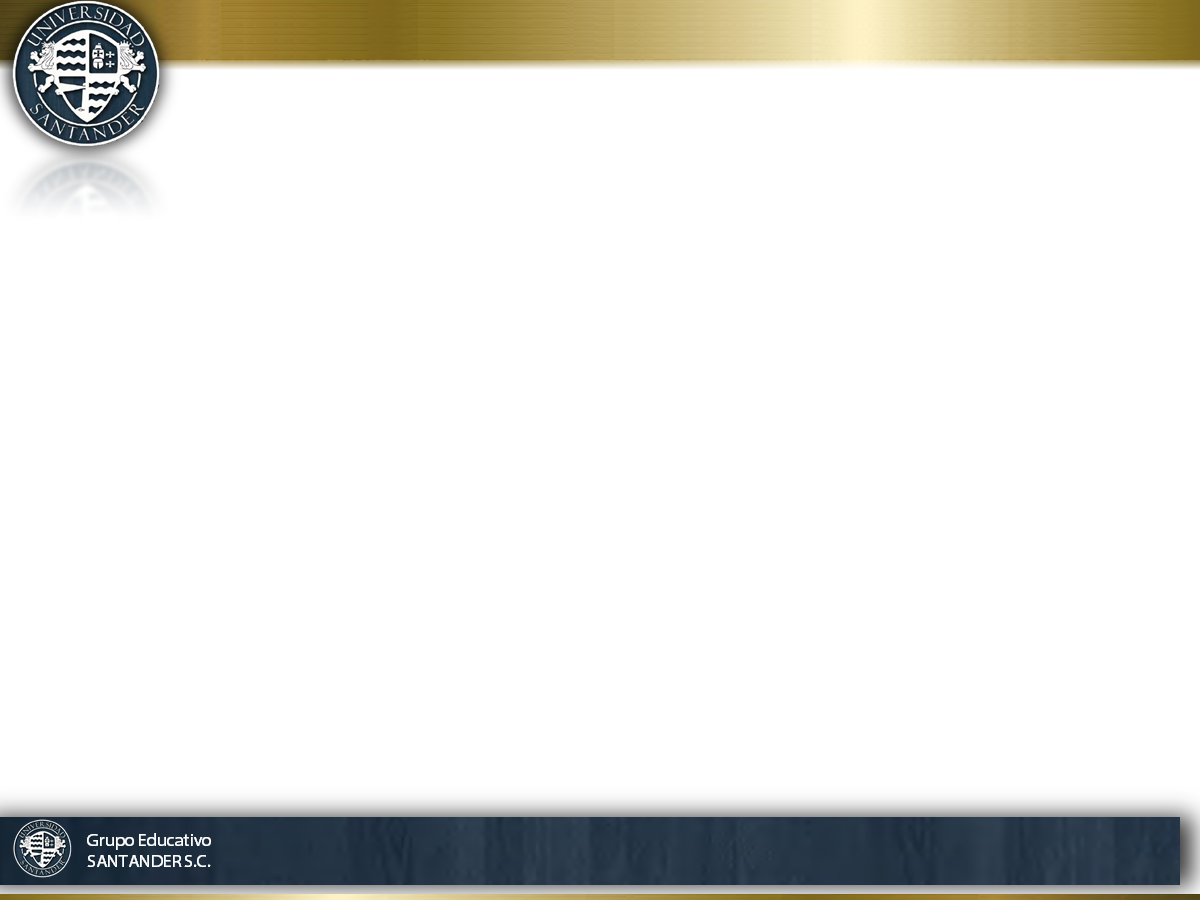 ¿Cómo funciona UNISAN ONLINE?
Nuestro entorno virtual de aprendizaje funciona de la manera siguiente
Disponibilidad las 24 horas del día, los 7 días de la semana y durante todo el ciclo escolar.
Accesibilidad desde cualquier dispositivo móvil con conexión a Internet o en su defecto a través de dispositivos electrónicos como: USB, CD, DVD y TV Educativa.
Simplicidad en su manejo e interactividad.
Alojamiento en un servidor con las más altas medidas de seguridad que garantizan el servicio de manera permanente durante todos los días del año.
El estudiante tendrá acceso a partir de su matrícula a las generalidades de cada programa y a cada asignatura con todos los detalles (Programa, Guía de Estudio con las tareas de aprendizaje, Materiales Didácticos en repositorio) que garantizan su formación semipresencial o totalmente a distancia.
AUTORA: Dra. Teresa Díaz Domínguez
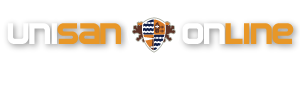 CAMPUS VIRTUAL
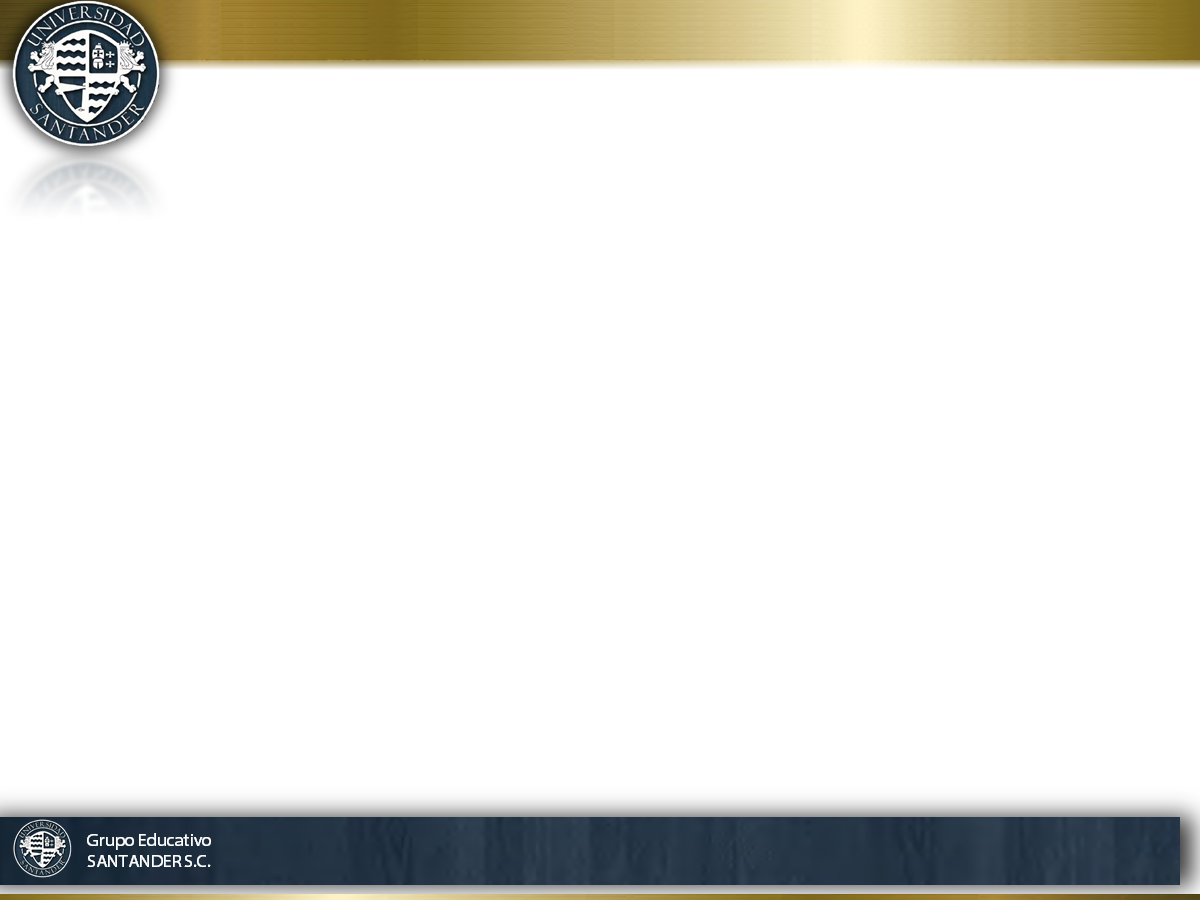 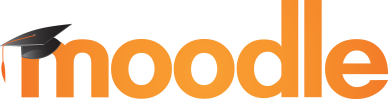 Entorno Virtual de Aprendizaje, Plataforma
Bajo la coordinación de una Red de Formadores
PROGRAMAS EN LINEA
Aula 1
Aula 2
Cursos



Maestrías


Doctorados


Postdoctorado
Aula 1
Aula 2
GENERALIDADES 
DE LOS 
POSTGRADOS EN LINEA
Diplomados
ENTRADA
SALIDA
Aula 1
Aula 2
Contacto de Administración
Registro y Control
Inscripción en ALGEBRAIX
Calidad y pertinencia de los egresados
Excelencia académica
Aula 1
Aula 2
Aula 1
Aula 2
Set de Filmaciones
Repositorio de Materiales Didácticos
Redes Sociales
Web UNISAN
AUTORA: Dra. Teresa Díaz Domínguez